Dust lofting and transport during a case of intense Saharan cyclogenesis

Chris Thorncroft, Matt Janiga and Earle Williams
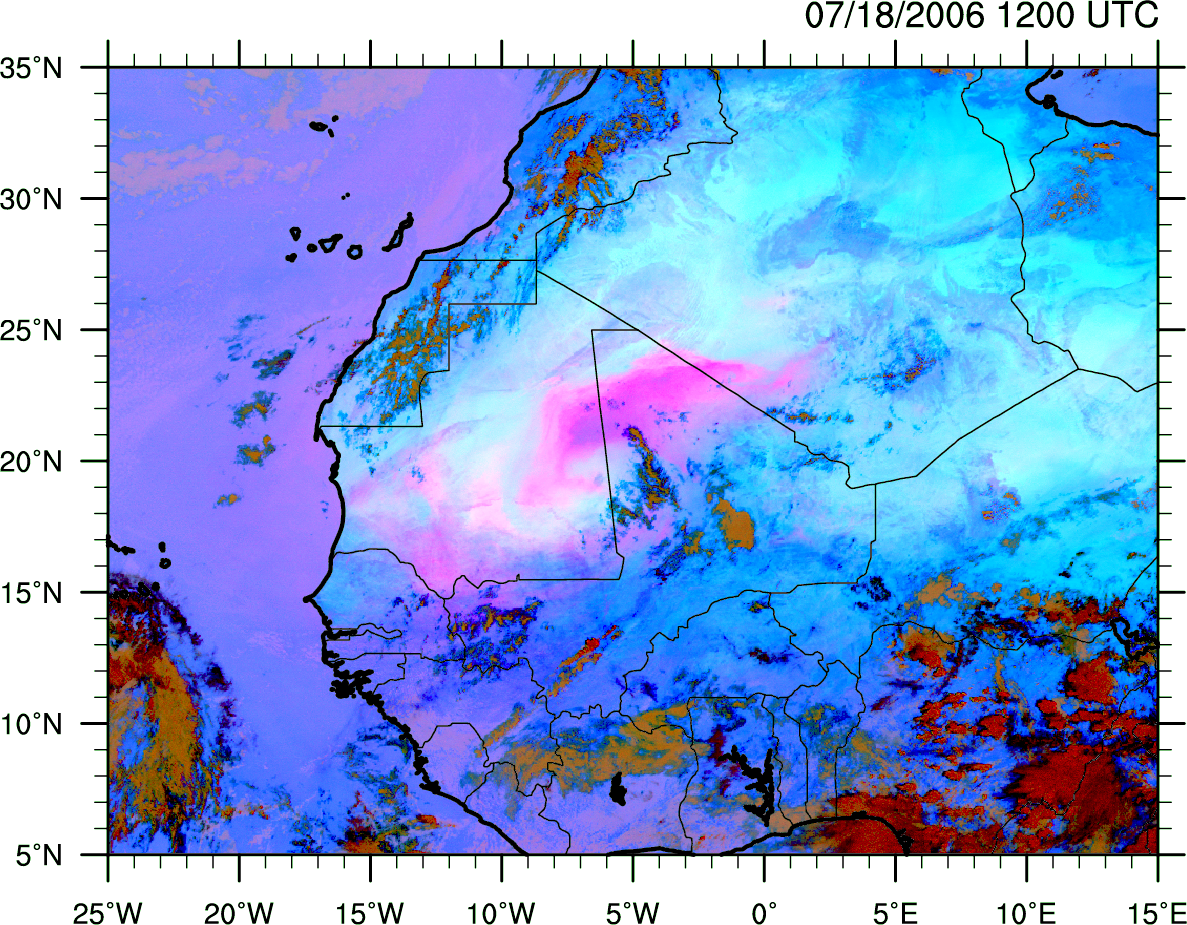 Dust is important for weather, climate and society
Direct Impact on weather and climate starting to be appreciated and understood
Indirect impact (microphysics) is more difficult!
 Mobilisation and transport are important to understand and, ultimately, predict.
 Health impacts locally and possibly ecological impacts locally and far (e.g. Caribbean)
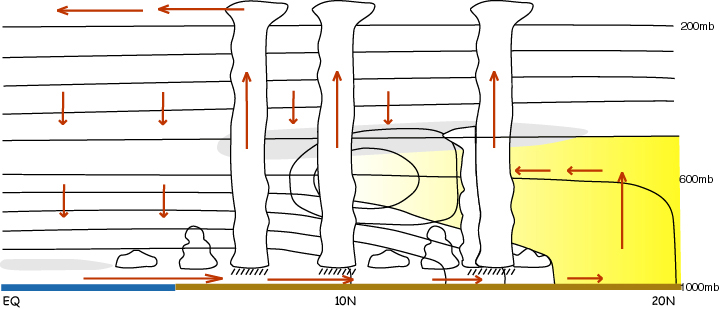 Dust is important for weather, climate and society
Key things to note regarding mobilisation and transport:
	* increased surface winds and mixing
	* lift due to the passage of cold pools – linked to convection
	* meso and synoptic scale uplift along sloping isentropes – 	potentially important for long-range transport into the Atlantic 	and beyond
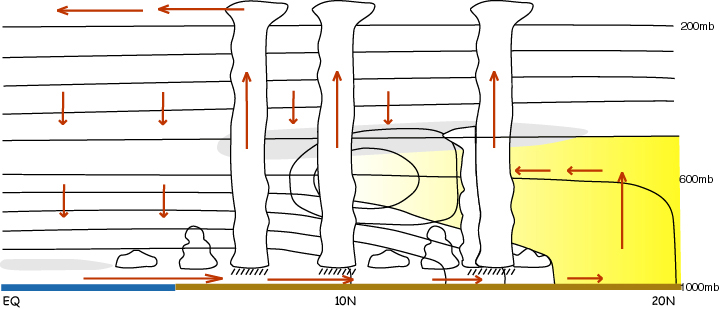 Outline
Mean Dust Concentrations
The greatest
summer dust concentrations are found in a belt extending from Niger to Mauritania between 15°-25°N.

This is south of the driest region but has AEW activity and MCSs.
Climatological JJAS 2000-2006 Aerosol Loading (Aerosol Optical Thickness at 558 nm)
Knippertz and Todd (2010)
Outline
1998-2009 Climatological EKE
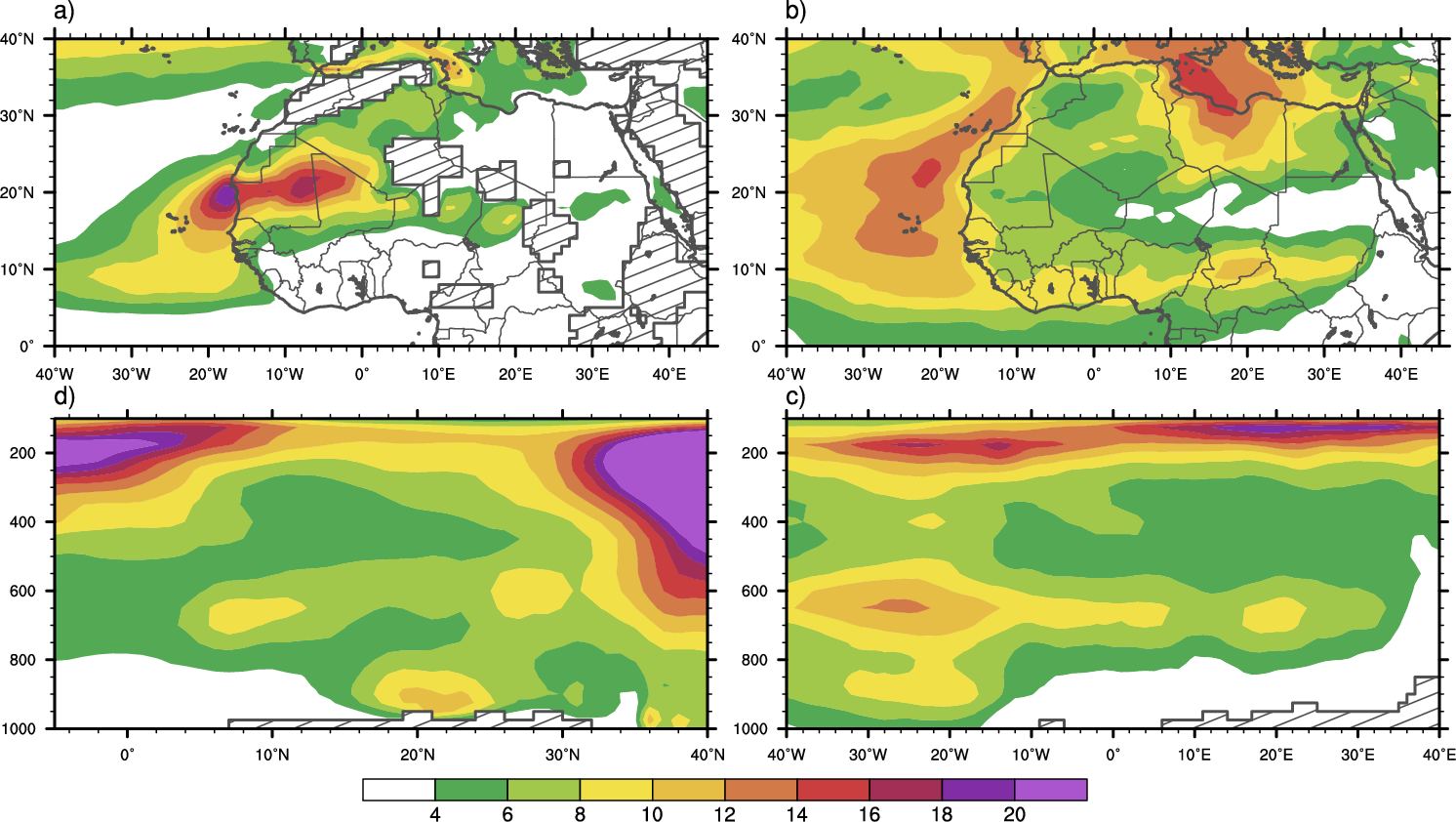 925 hPa
700 hPa
5°E-5°W
5-15°N
Climatological JJAS 2000-2006 Aerosol Loading (Aerosol Optical Thickness at 558 nm)
[m2s-2]
Knippertz and Todd (2010)
JJAS 2006 mean
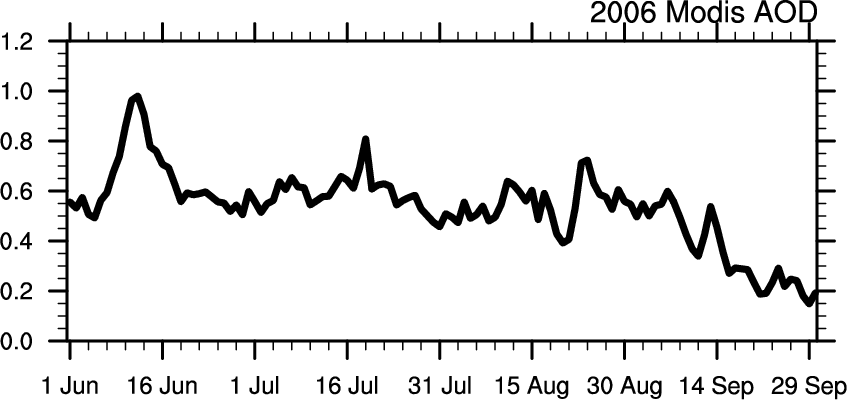 TS over selected box
Aerosol Optipical Depth from the 550nm MODIS deep blue land-masked dataset.
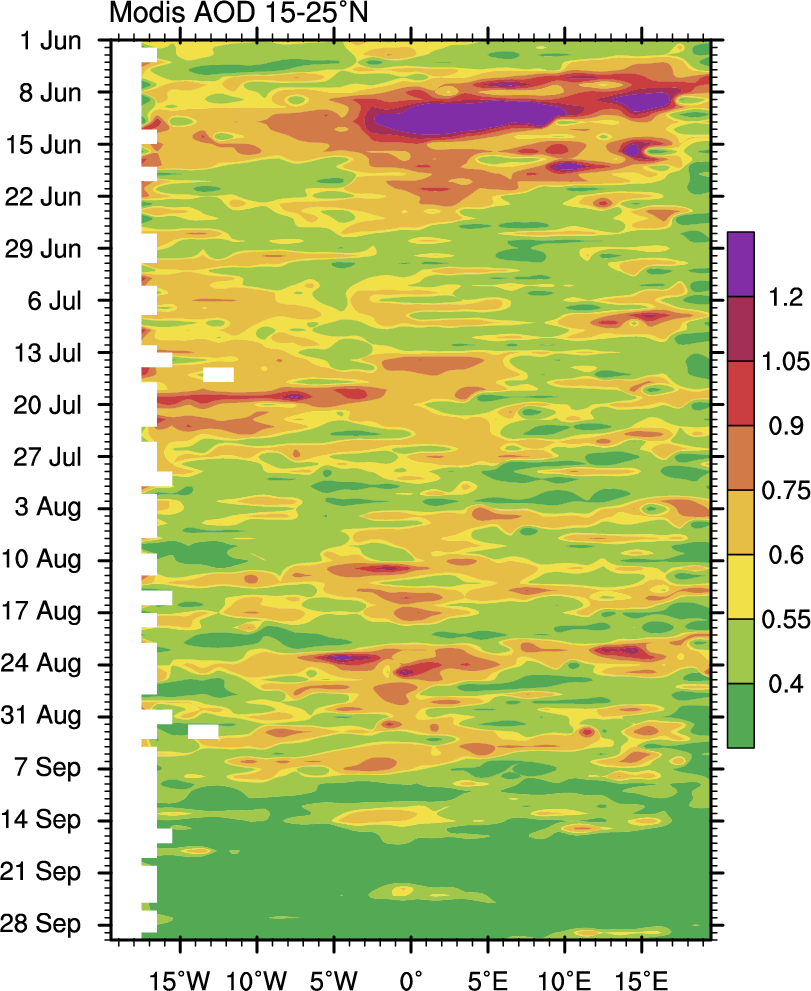 1
2
Dust events as determined from the AOD have a tendency to propagate westward.

These also tend to be associated with westward moving disturbances in most cases.

Some grouping is also apparent (associated with equatorial waves)
3
4
5
6
June 2006
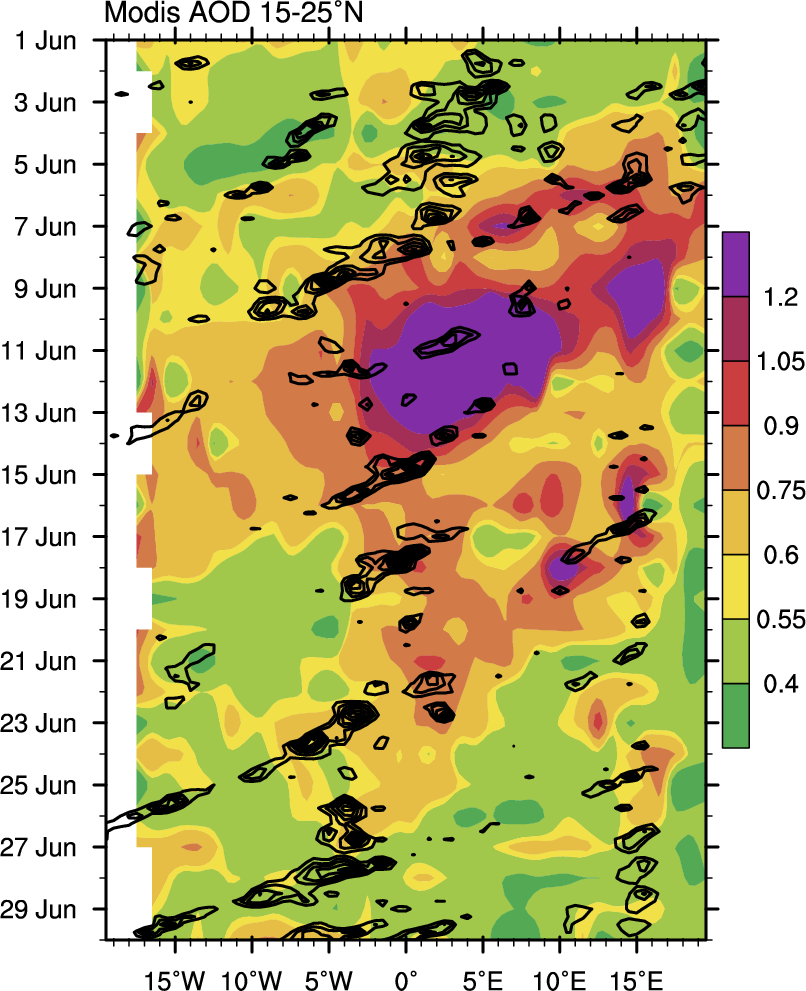 Event 1 was unusual in 2006 in its extent and longevity. 

It will be shown that this period was associated with large amounts of convective activity associated with equatorial Kelvin waves. It was also the only event comprised of multiple NVs.
1
2
AOD (shaded)
Black = 15-25N 925 Vorticity (1x10-5 s-1)
July 2006
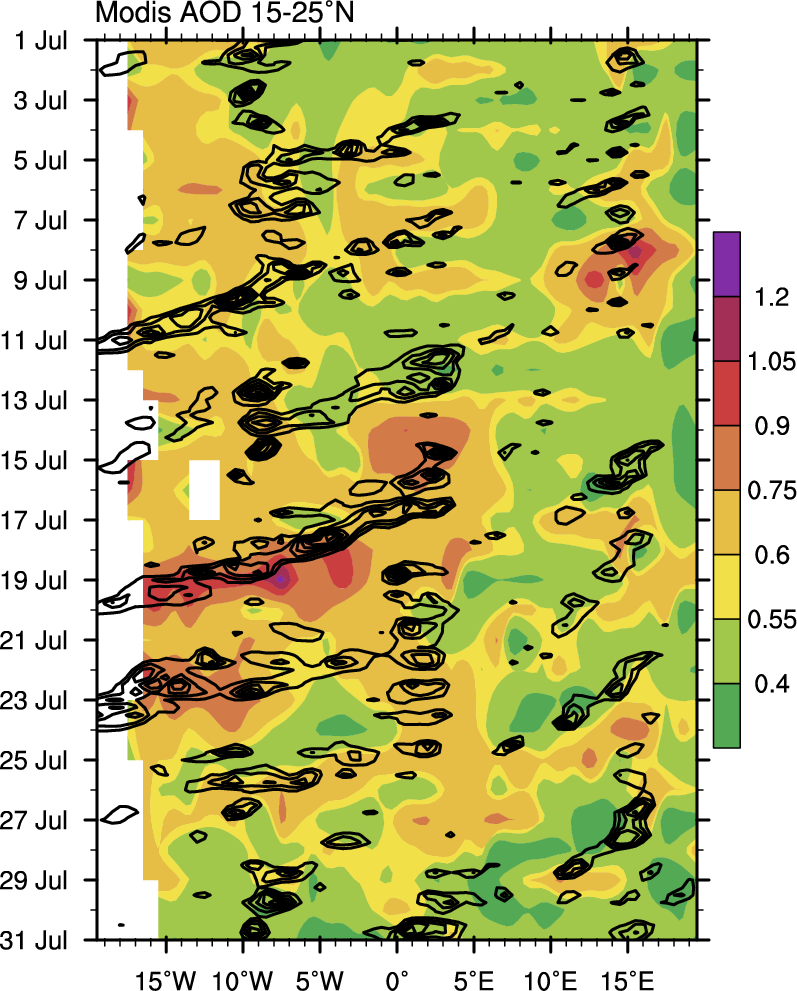 July had several strong NVs the strongest was Event 3.
3
4
AOD (shaded)
Black = 15-25N 925 Vorticity (1x10-5 s-1)
August 2006
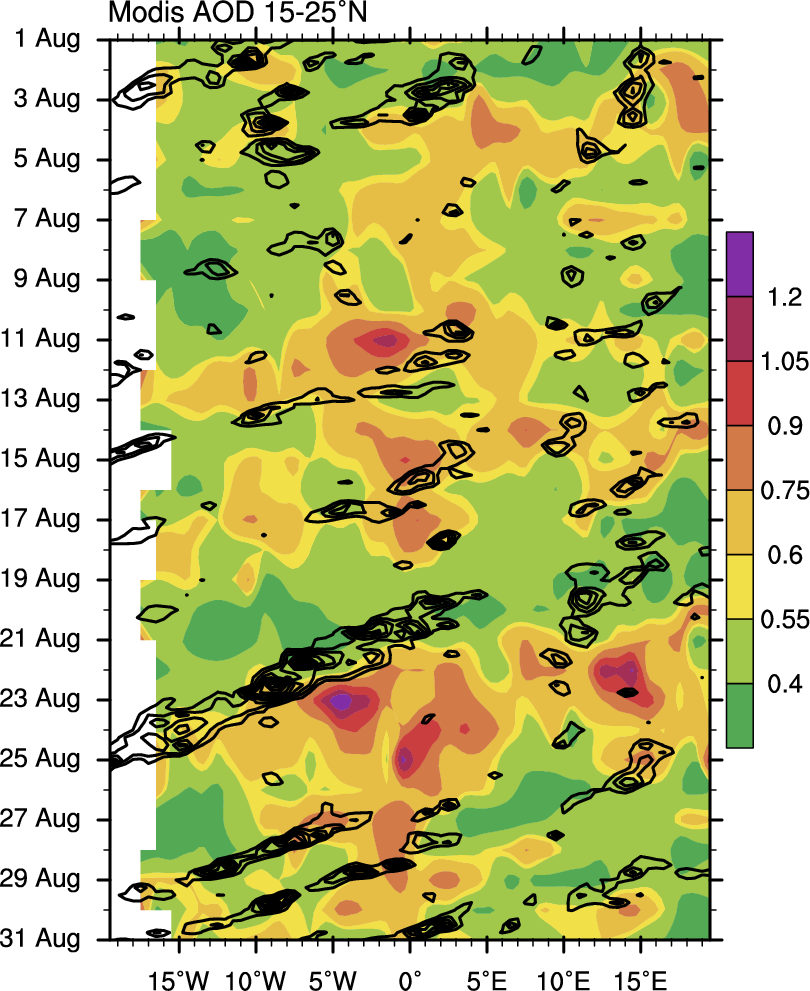 5
Event 5  although visually striking it was short lived since the synoptic-scale support didn’t last.
Event 6 had a large longitudinal extent and was associated with a very large AEW.
6
AOD (shaded)
Black = 15-25N 925 Vorticity (1x10-5 s-1)
September 2006
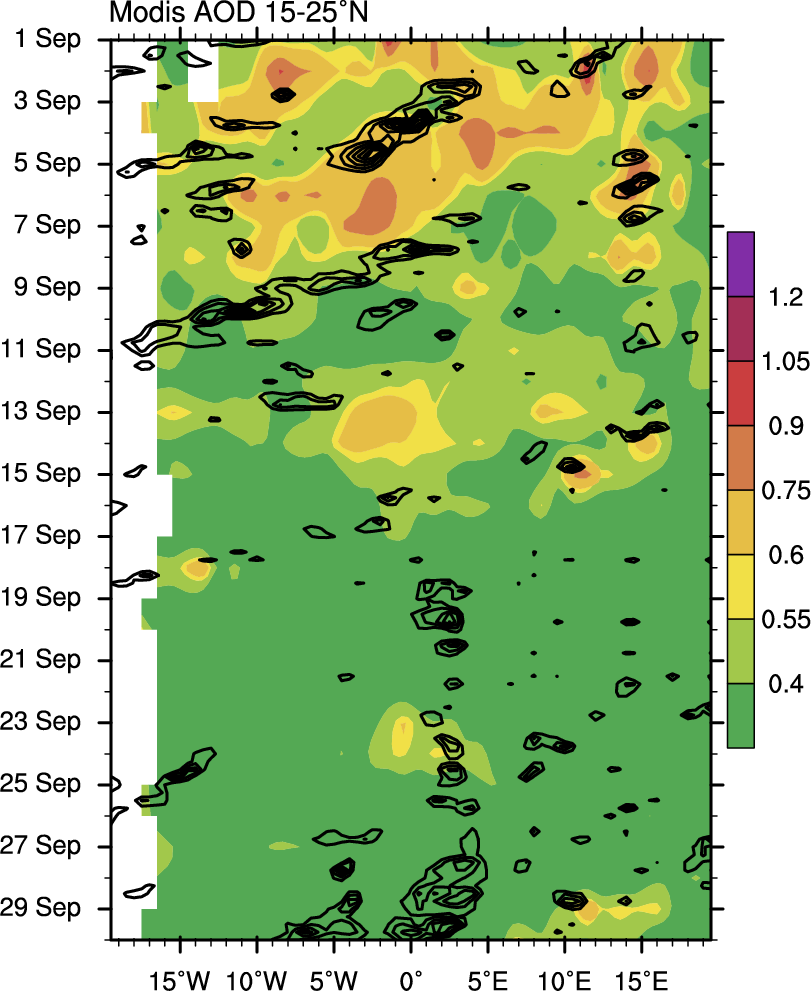 September was fairly quiet except for the AEW preceding the Helene AEW.
AOD (shaded)
Black = 15-25N 925 Vorticity (1x10-5 s-1)
2006 Dust Activity and the Equatorial Waves
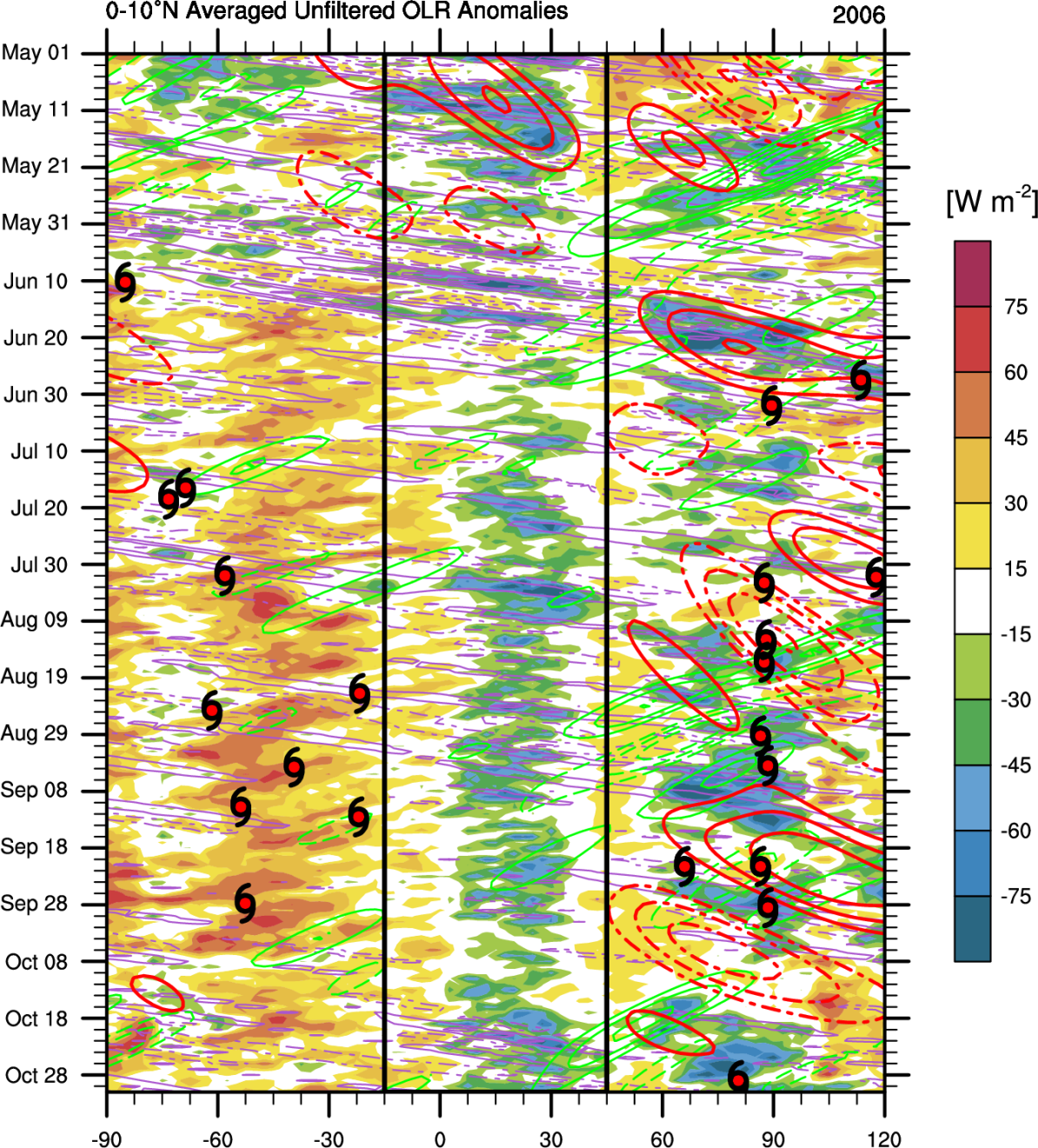 There seems to be a relationship between periods of enhanced rainfall associated with favorable equatorial waves. To be explored!
High
AOD
Red = MJO (every 5 W m2)
Green = ER (every 5 W m2)
Purple = Kelvin (every 10 W m2)
MSG False Color Dust
MSG False Color Dust
MSG False Color Dust
MSG False Color Dust
MSG False Color Dust
MSG False Color Dust
MSG False Color Dust
MSG False Color Dust
MSG False Color Dust
MSG False Color Dust
MSG False Color Dust
MSG False Color Dust
Outline
July 17-18, 2006 Event (NV Type)
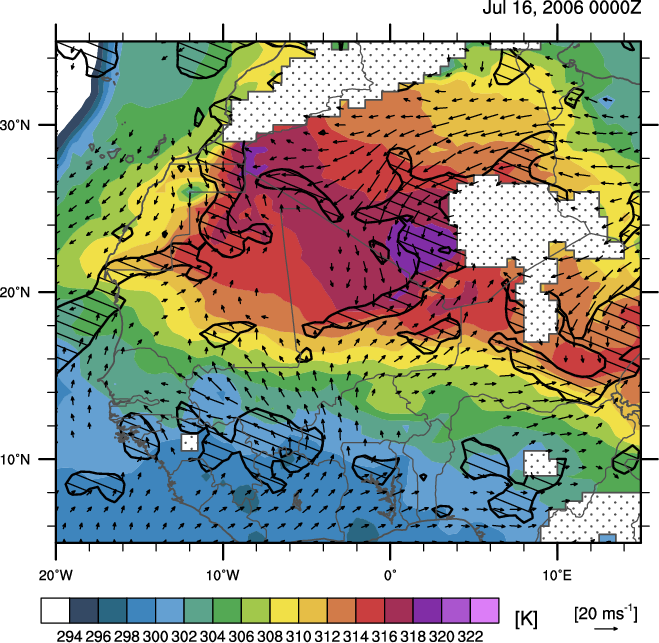 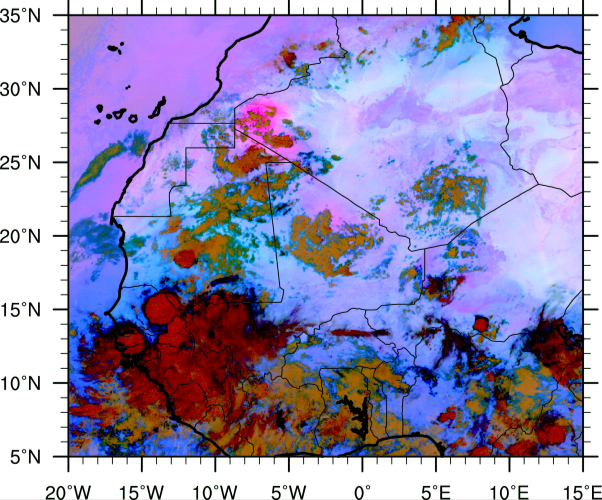 MSG False Color Dust Image
0.5° AMMA Reanalysis 925 θ (K, shaded), 
ζ (> 2.5x10-5 s-1, pattern), 
winds (ms-1, vectors)
7/16/0600 UTC
Outline
July 17-20, 2006 Event (NV Type)
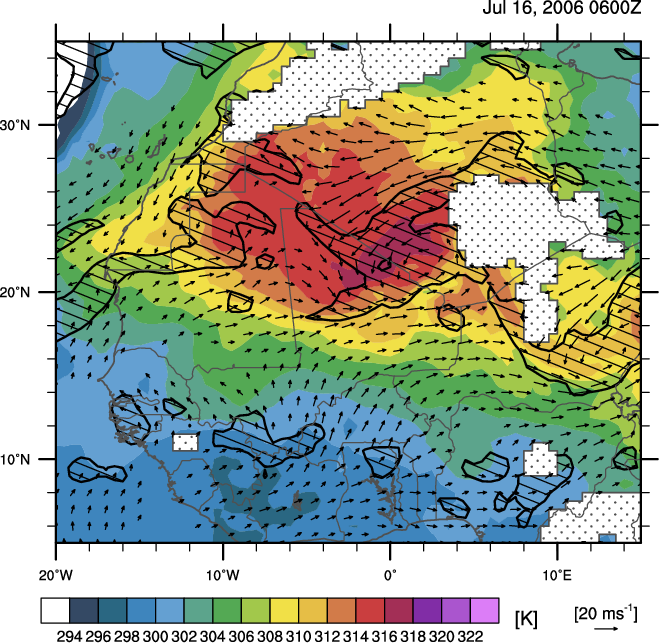 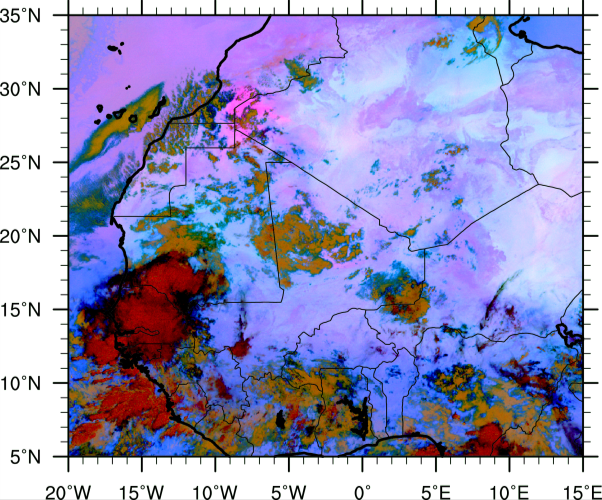 MSG False Color Dust Image
0.5° AMMA Reanalysis 925 θ (K, shaded), 
ζ (> 2.5x10-5 s-1, pattern), 
winds (ms-1, vectors)
7/16/1200 UTC
Outline
July 17-20, 2006 Event (NV Type)
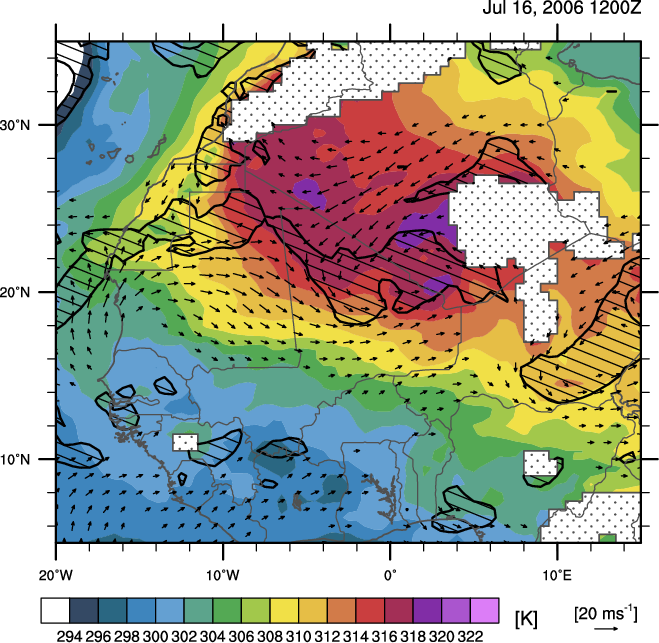 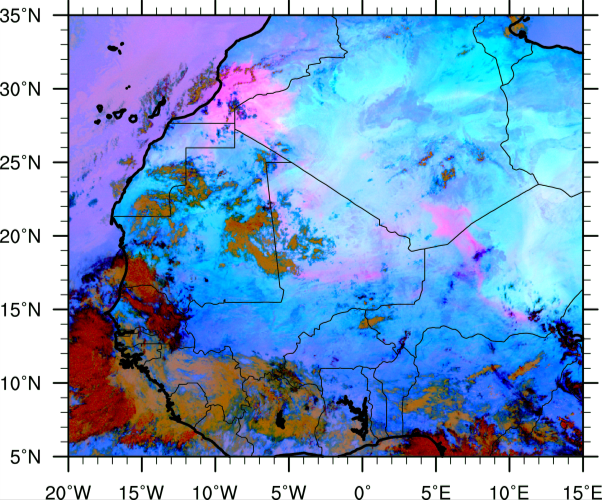 MSG False Color Dust Image
0.5° AMMA Reanalysis 925 θ (K, shaded), 
ζ (> 2.5x10-5 s-1, pattern), 
winds (ms-1, vectors)
7/16/1800 UTC
Outline
July 17-20, 2006 Event (NV Type)
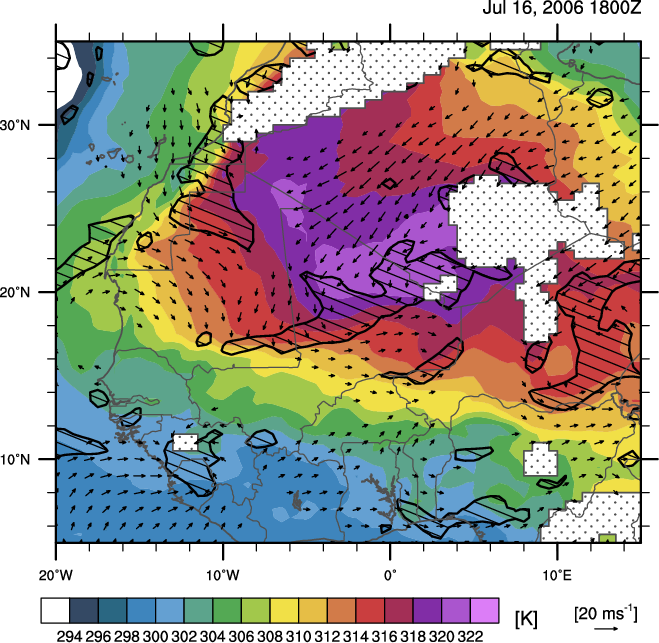 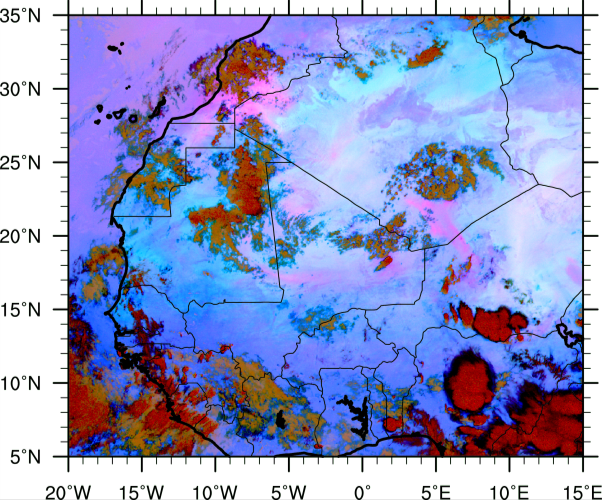 MSG False Color Dust Image
0.5° AMMA Reanalysis 925 θ (K, shaded), 
ζ (> 2.5x10-5 s-1, pattern), 
winds (ms-1, vectors)
7/17/0000 UTC
Outline
July 17-20, 2006 Event (NV Type)
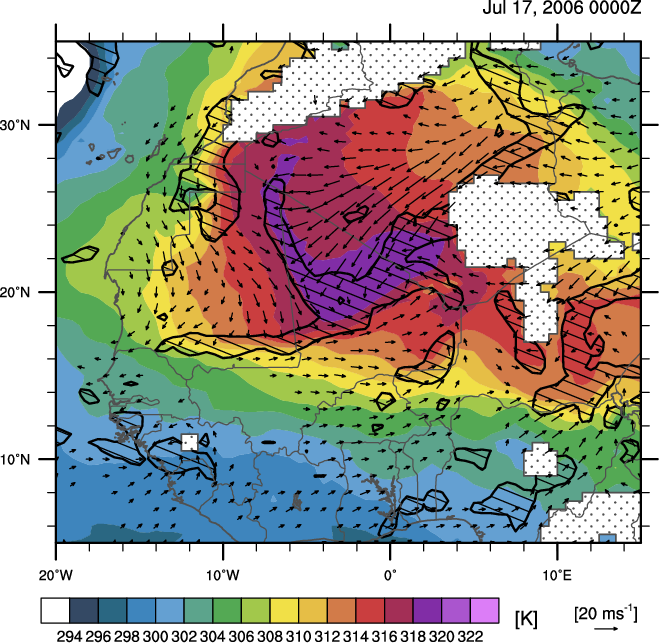 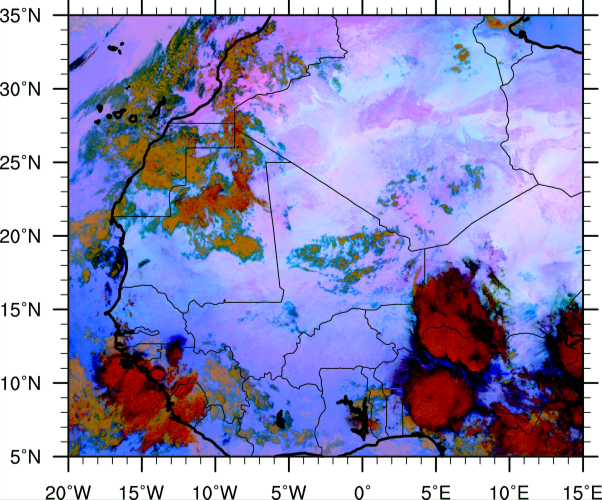 MSG False Color Dust Image
0.5° AMMA Reanalysis 925 θ (K, shaded), 
ζ (> 2.5x10-5 s-1, pattern), 
winds (ms-1, vectors)
7/17/0600 UTC
Outline
July 17-20, 2006 Event (NV Type)
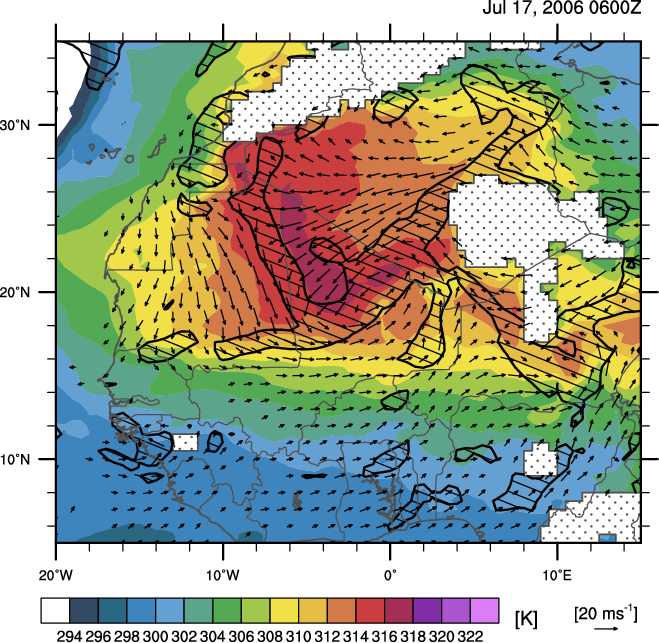 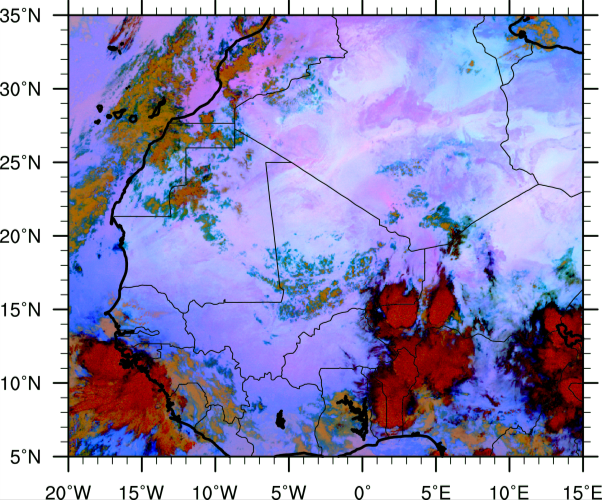 MSG False Color Dust Image
0.5° AMMA Reanalysis 925 θ (K, shaded), 
ζ (> 2.5x10-5 s-1, pattern), 
winds (ms-1, vectors)
7/17/1200 UTC
Outline
July 17-20, 2006 Event (NV Type)
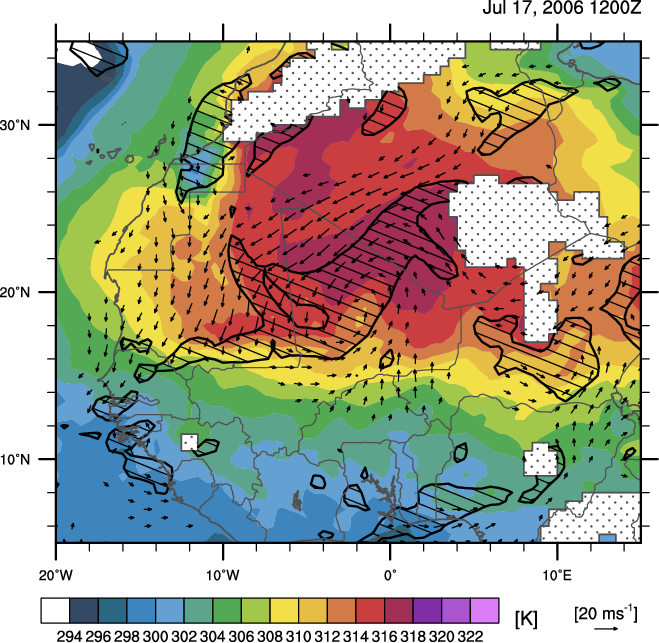 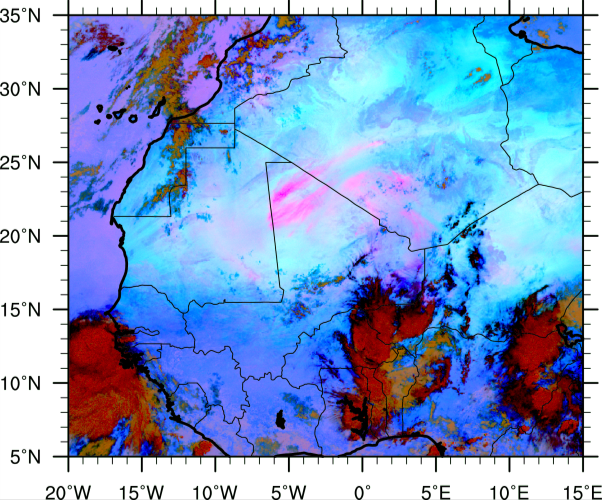 MSG False Color Dust Image
0.5° AMMA Reanalysis 925 θ (K, shaded), 
ζ (> 2.5x10-5 s-1, pattern), 
winds (ms-1, vectors)
7/17/1800 UTC
Outline
July 17-20, 2006 Event (NV Type)
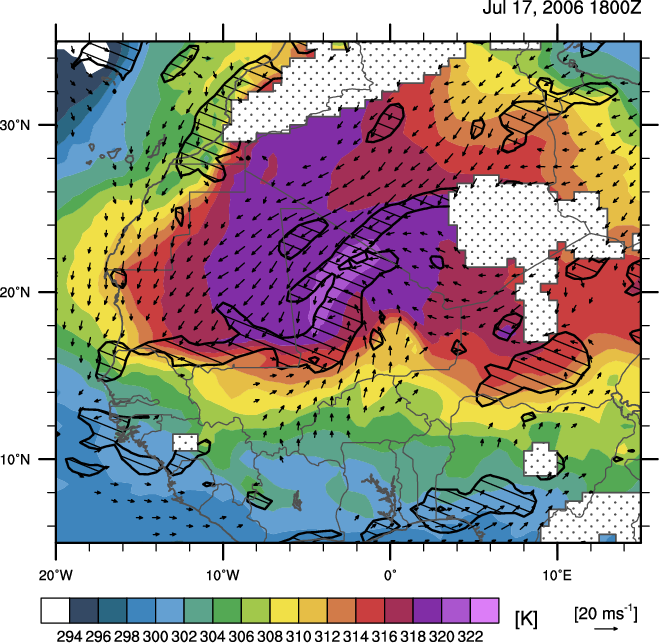 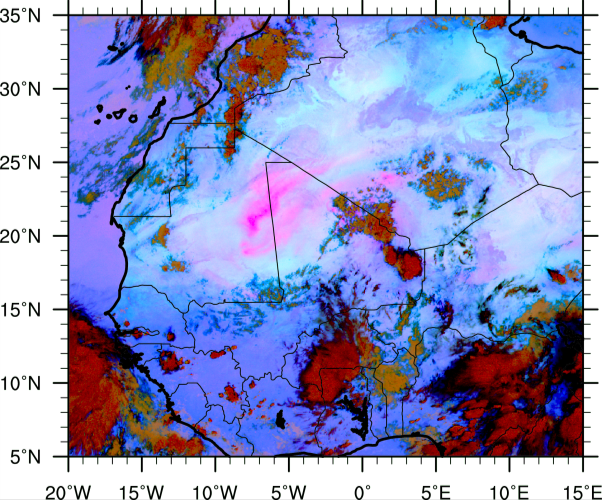 MSG False Color Dust Image
0.5° AMMA Reanalysis 925 θ (K, shaded), 
ζ (> 2.5x10-5 s-1, pattern), 
winds (ms-1, vectors)
7/18/0000 UTC
Outline
July 17-20, 2006 Event (NV Type)
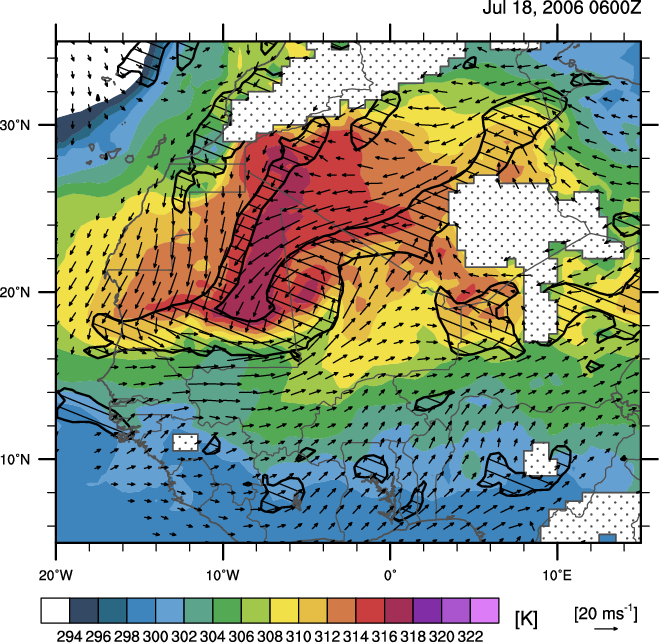 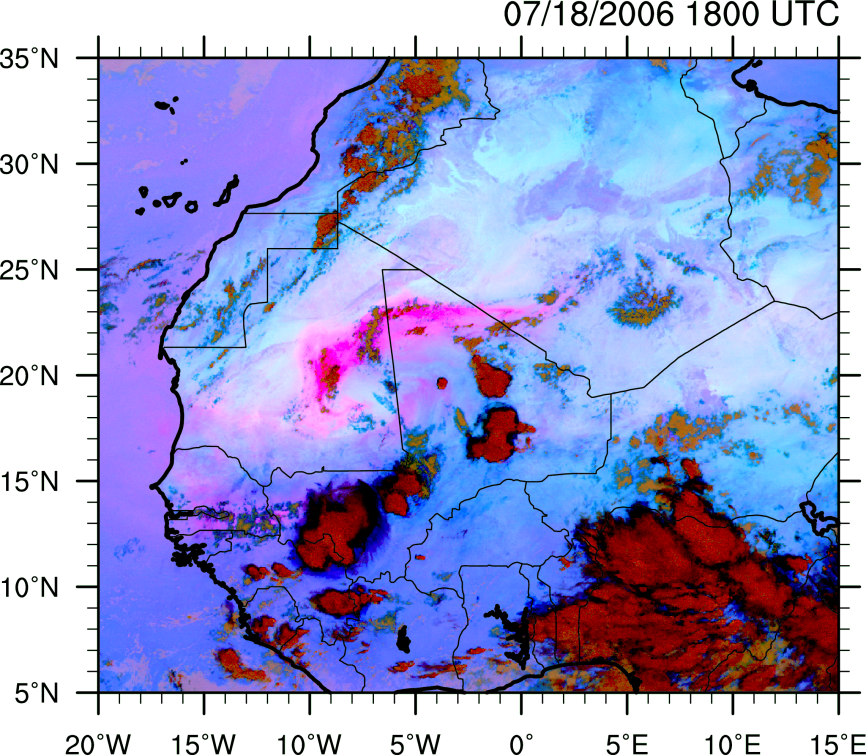 MSG False Color Dust Image
0.5° AMMA Reanalysis 925 θ (K, shaded), 
ζ (> 2.5x10-5 s-1, pattern), 
winds (ms-1, vectors)
7/18/0600 UTC
Outline
July 17-20, 2006 Event (NV Type)
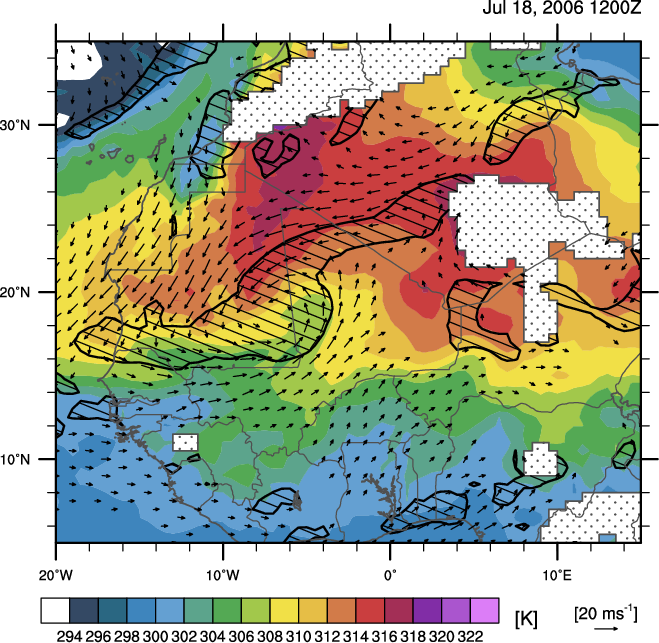 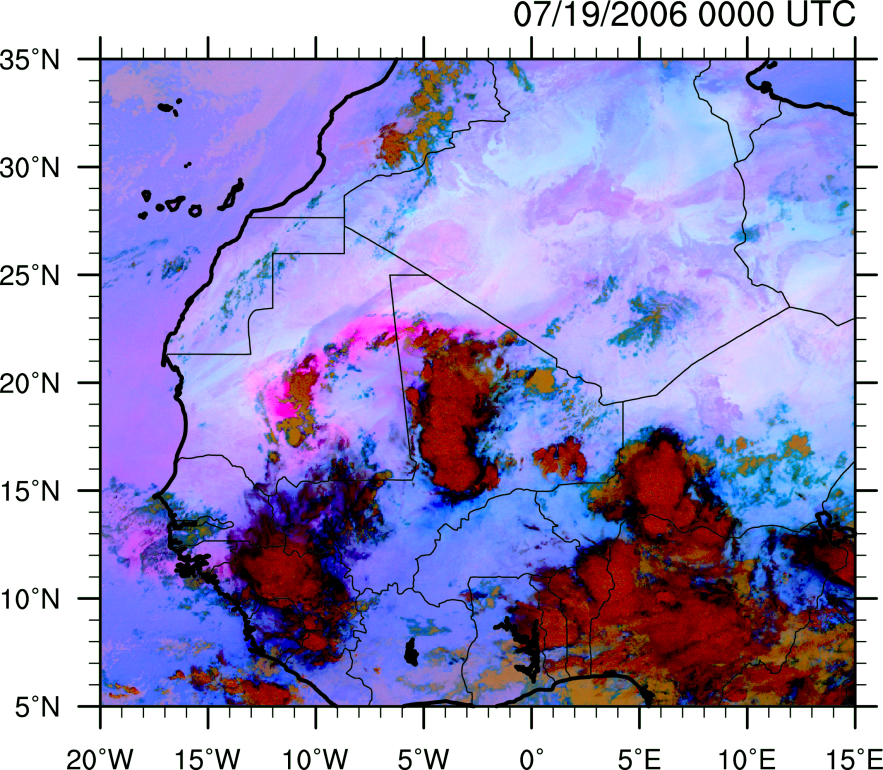 MSG False Color Dust Image
0.5° AMMA Reanalysis 925 θ (K, shaded), 
ζ (> 2.5x10-5 s-1, pattern), 
winds (ms-1, vectors)
7/18/1200 UTC
Outline
July 17-20, 2006 Event (NV Type)
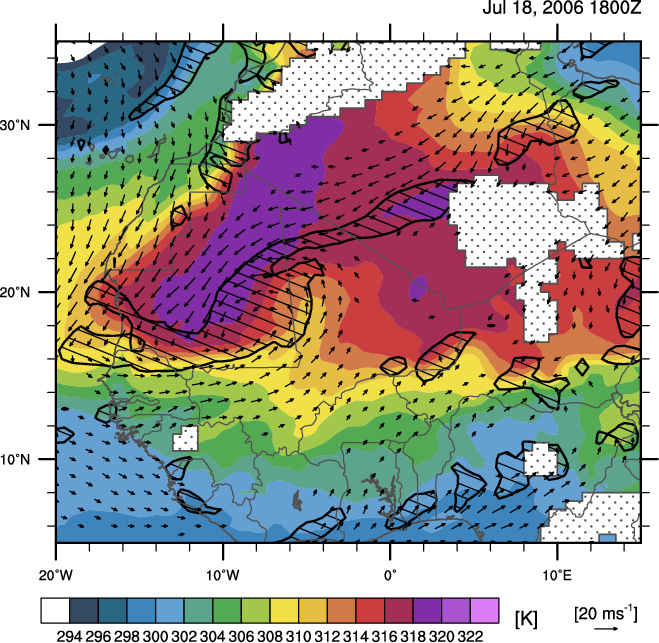 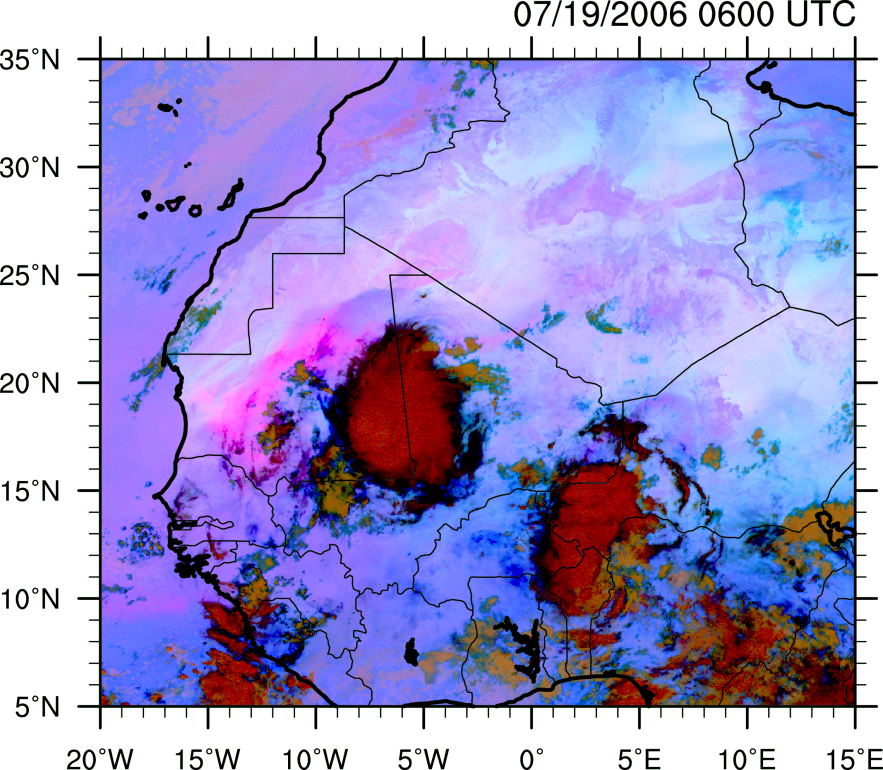 MSG False Color Dust Image
0.5° AMMA Reanalysis 925 θ (K, shaded), 
ζ (> 2.5x10-5 s-1, pattern), 
winds (ms-1, vectors)
7/18/1800 UTC
700 hPa PV, Streamfunction, and Winds
Description
Source: AMMA Reanalysis Model Level Data
Resolution: 0.5x0.5°.
Key: 700 hPa potential vorticity (x10-1 PVU, shaded), 700 hPa winds (ms-1, vectors), streamfunction (x106 m2s-2).
700 hPa PV and Winds
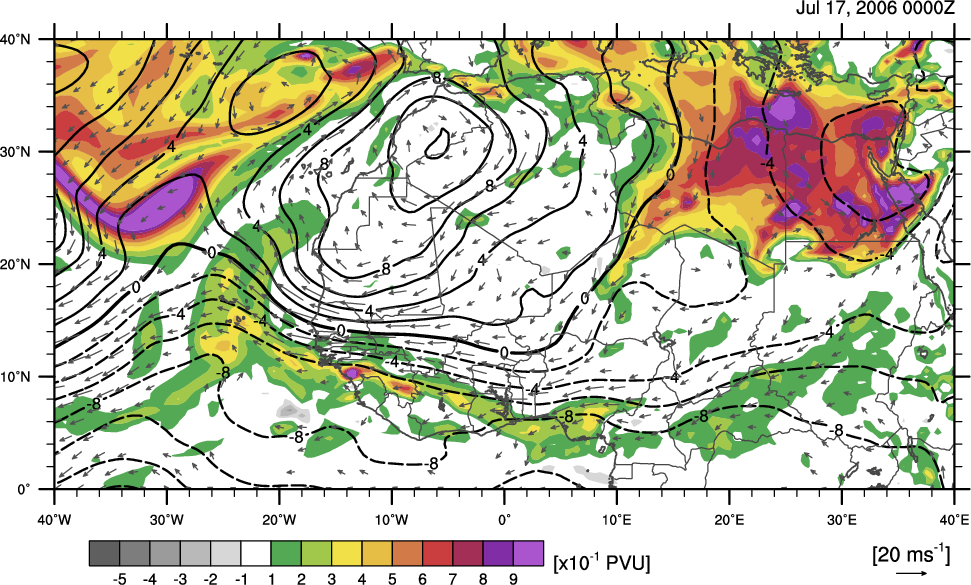 700 hPa PV and Winds
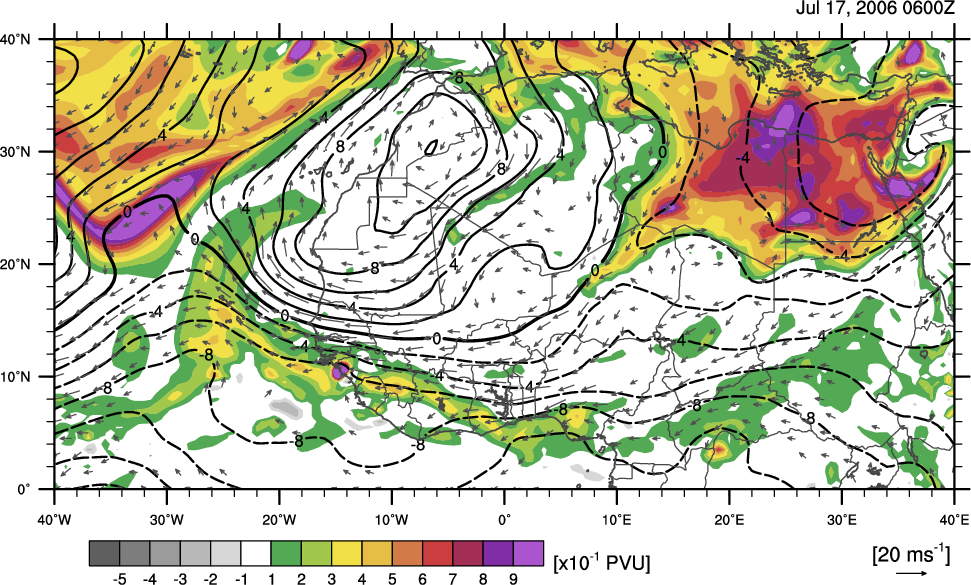 700 hPa PV and Winds
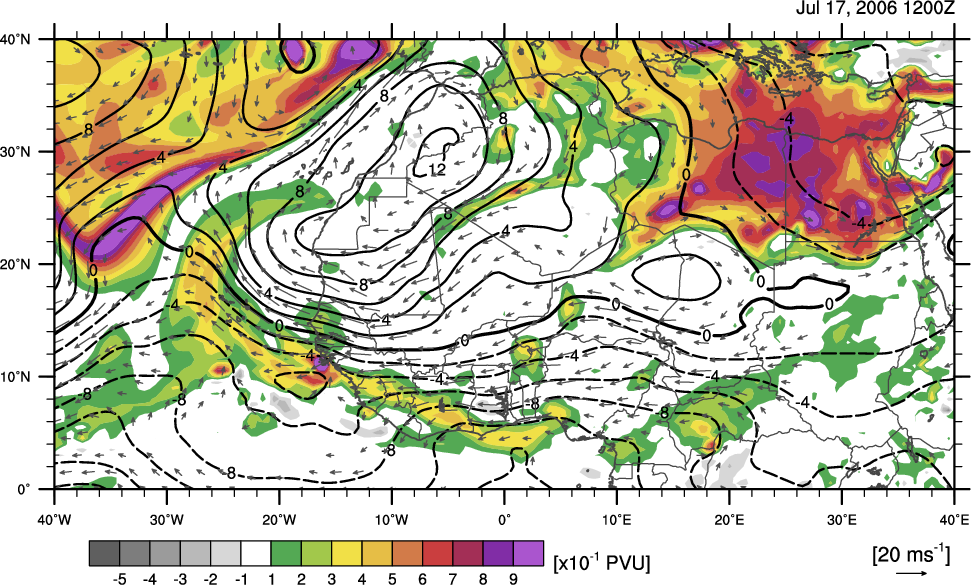 700 hPa PV and Winds
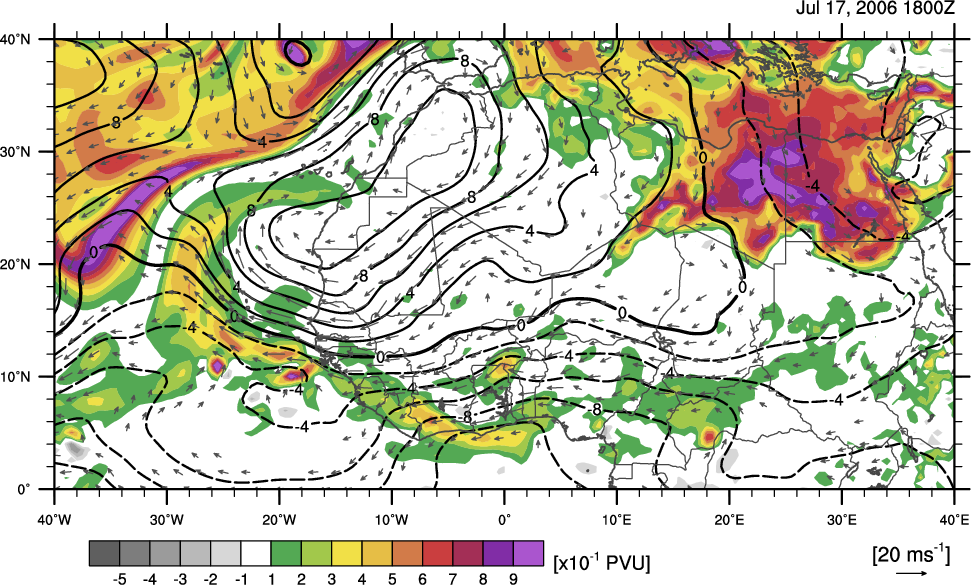 700 hPa PV and Winds
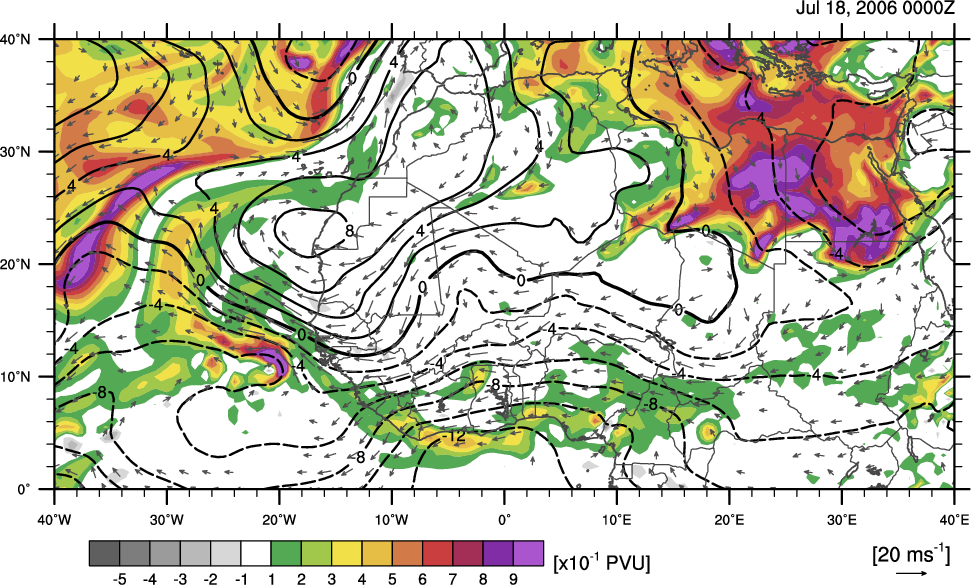 700 hPa PV and Winds
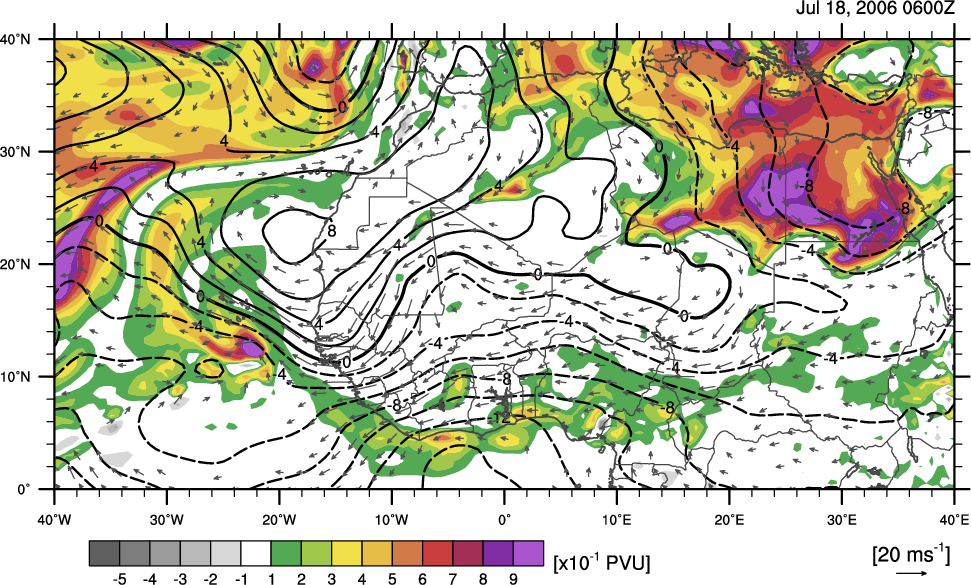 700 hPa PV and Winds
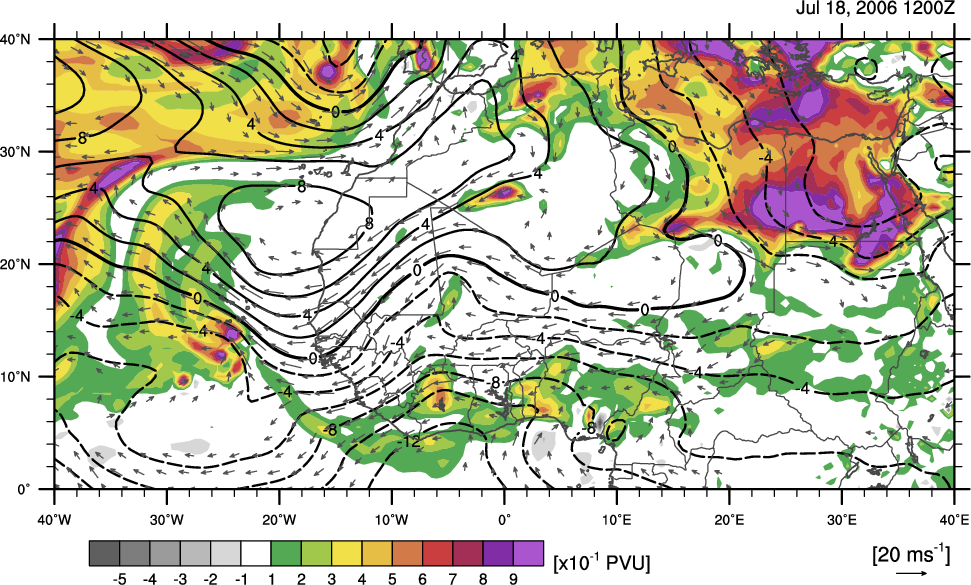 700 hPa PV and Winds
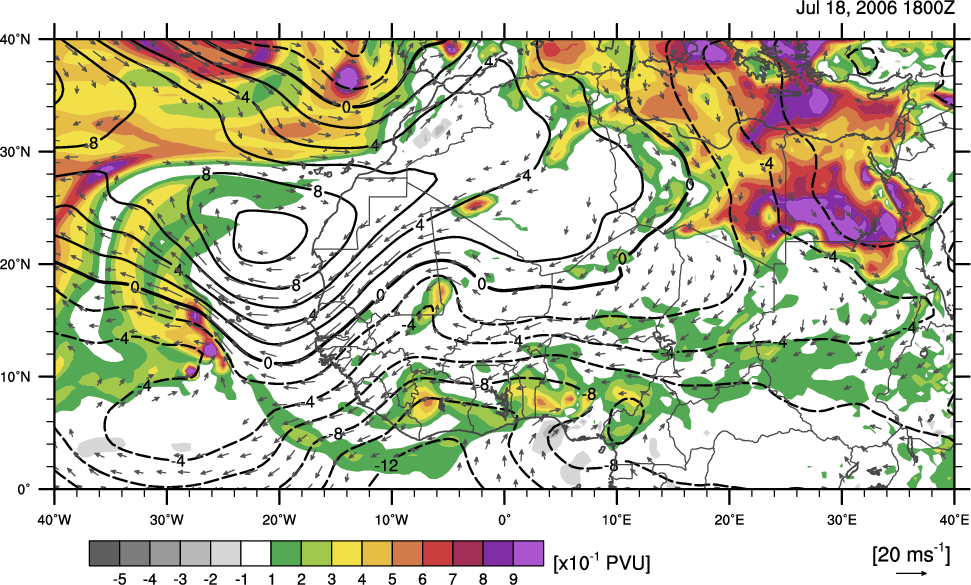 700 hPa PV and Winds
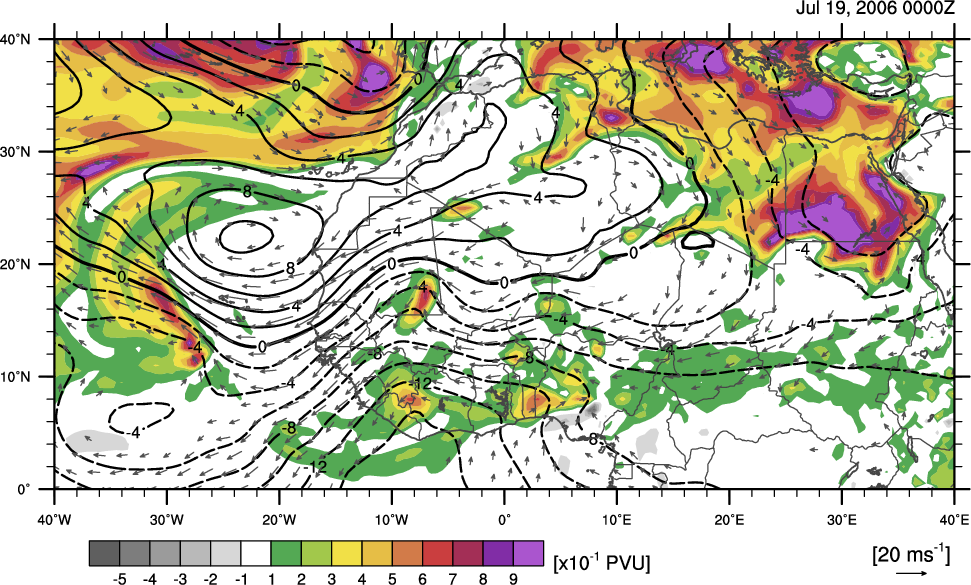 700 hPa PV and Winds
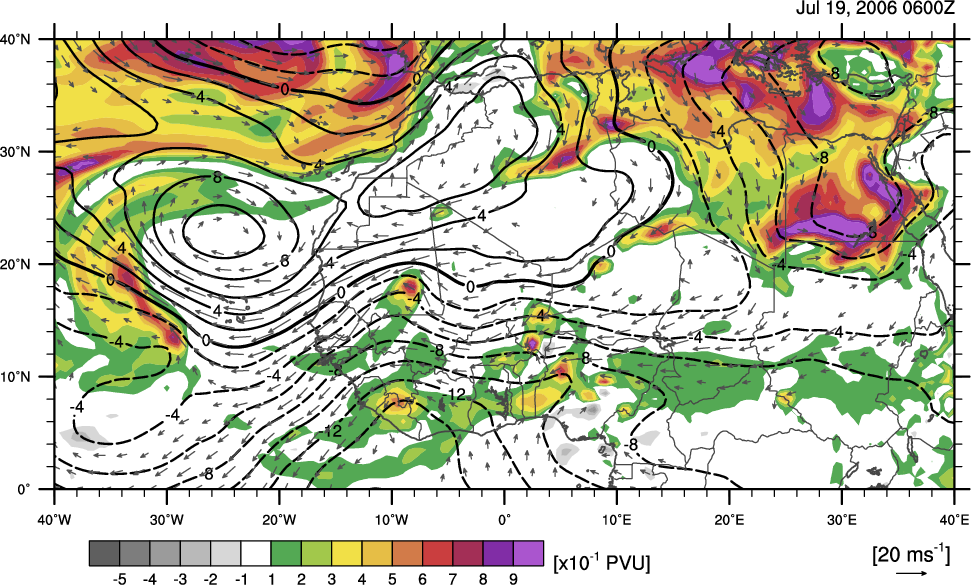 700 hPa PV and Winds
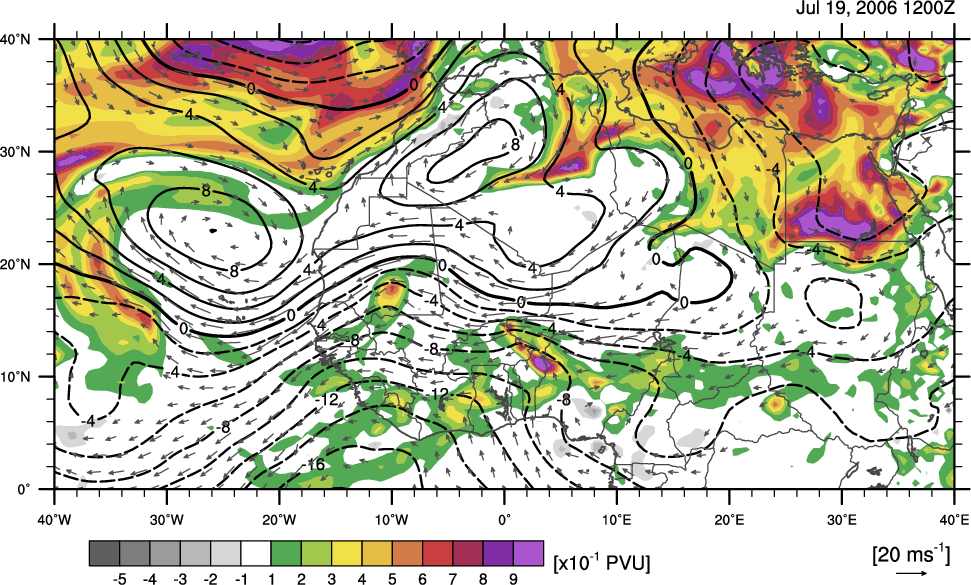 700 hPa PV and Winds
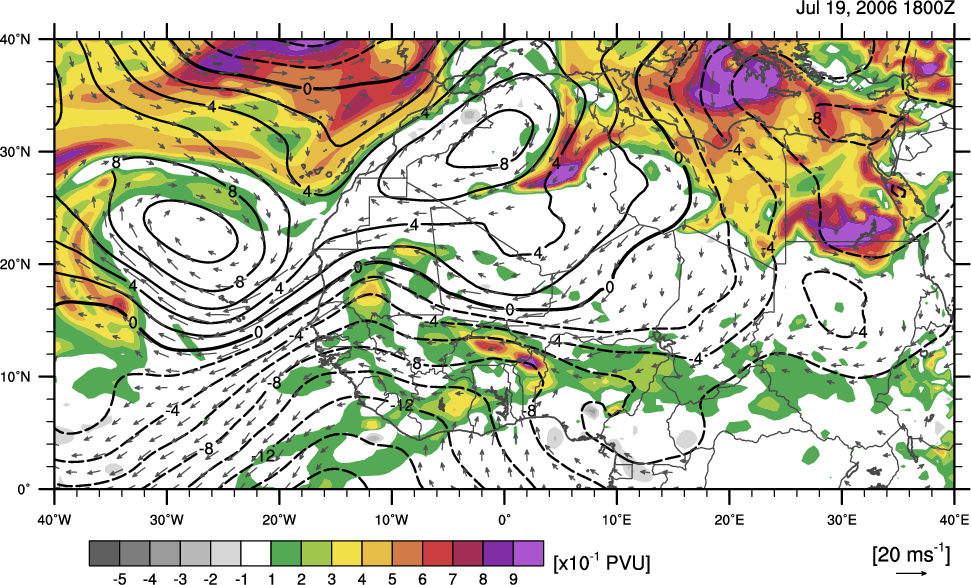 700 hPa PV and Winds
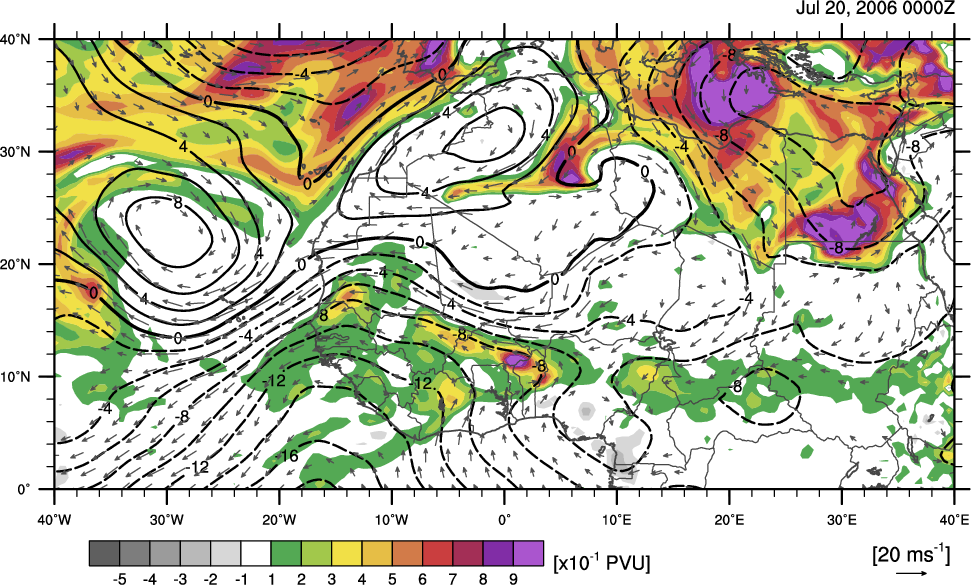 700 hPa PV and Winds
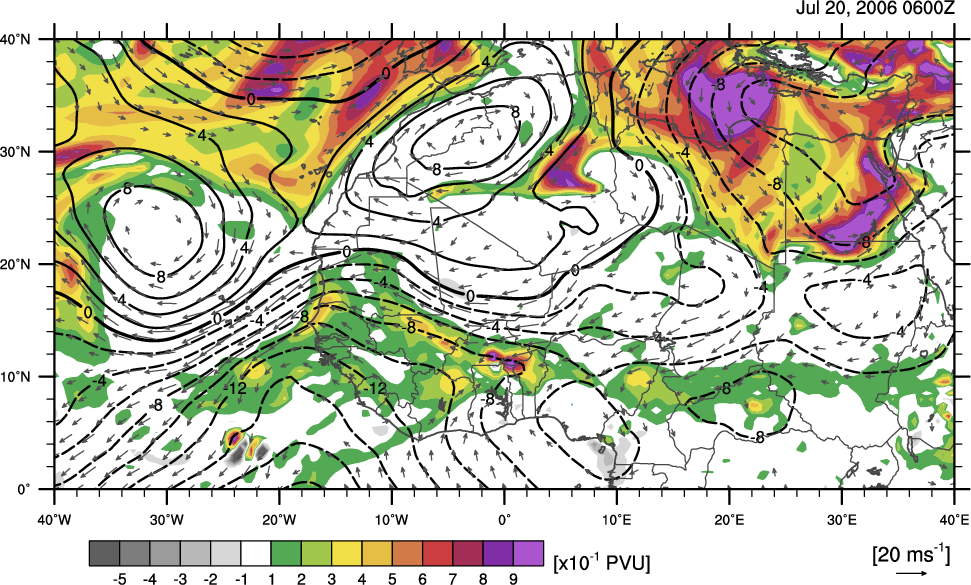 400 hPa PV, Streamfunction, and Winds
Description
Source: AMMA Reanalysis Model Level Data
Resolution: 0.5x0.5°.
Key: 400 hPa potential vorticity (x10-1 PVU, shaded), 400 hPa winds (ms-1, vectors), streamfunction (x106 m2s-2).
400 hPa PV, Streamfunction, and Winds
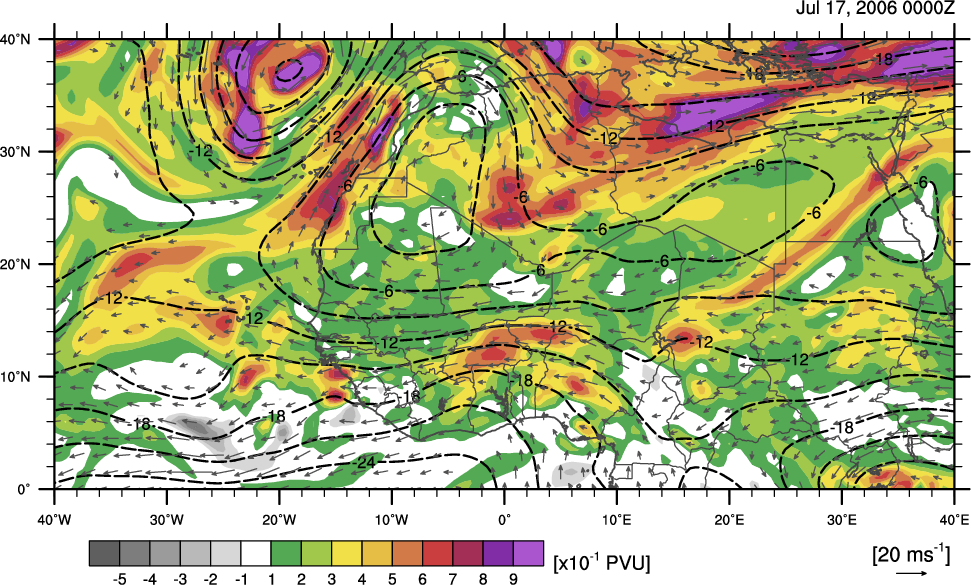 400 hPa PV, Streamfunction, and Winds
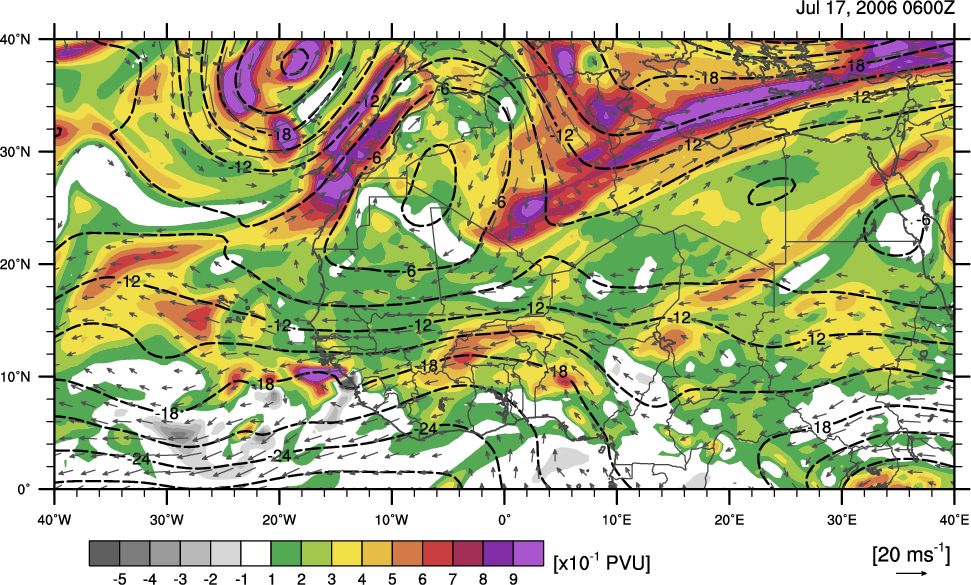 400 hPa PV, Streamfunction, and Winds
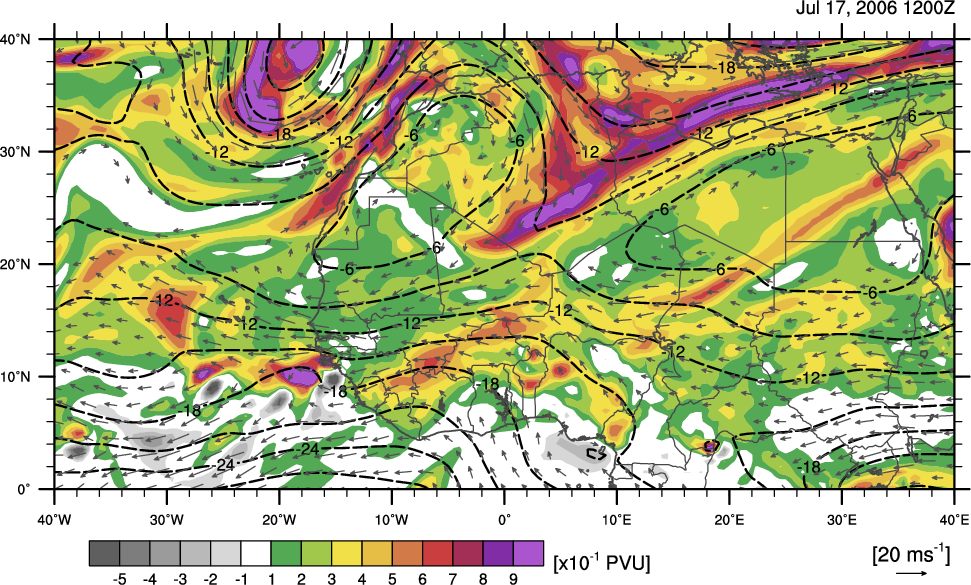 400 hPa PV, Streamfunction, and Winds
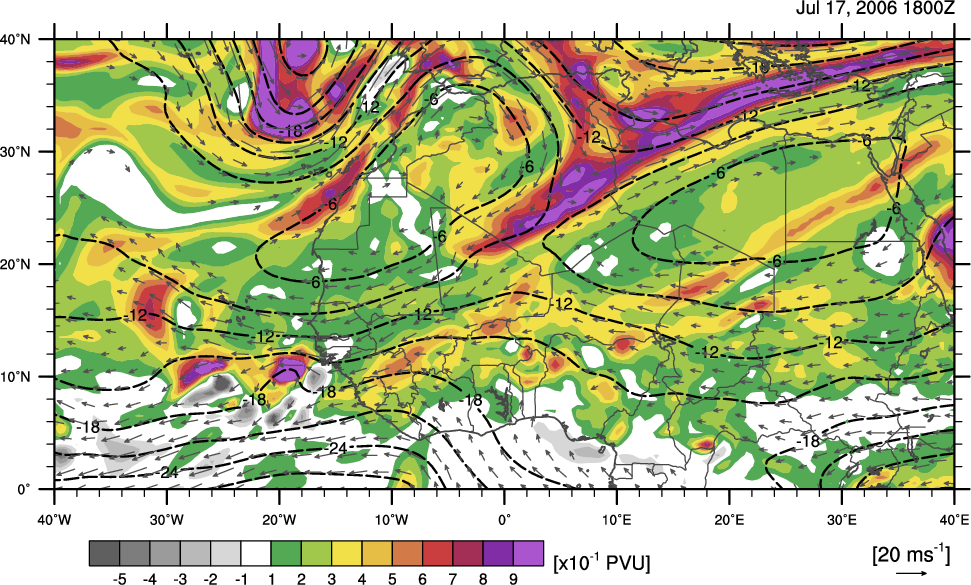 400 hPa PV, Streamfunction, and Winds
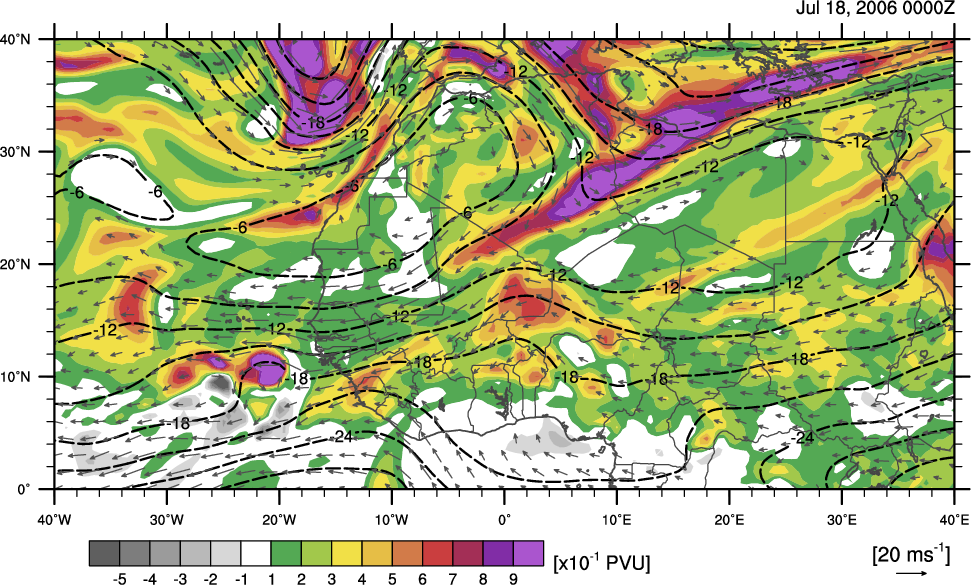 400 hPa PV, Streamfunction, and Winds
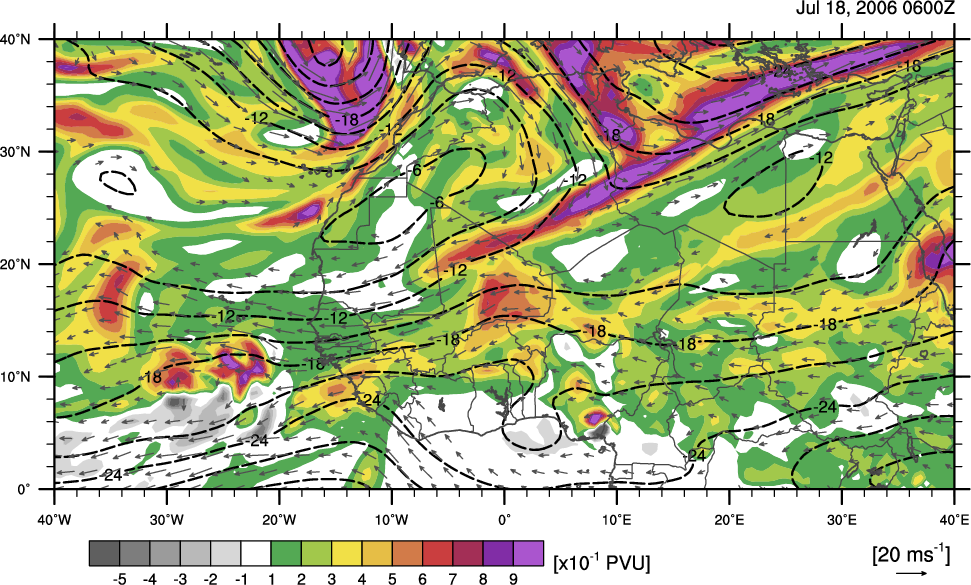 400 hPa PV, Streamfunction, and Winds
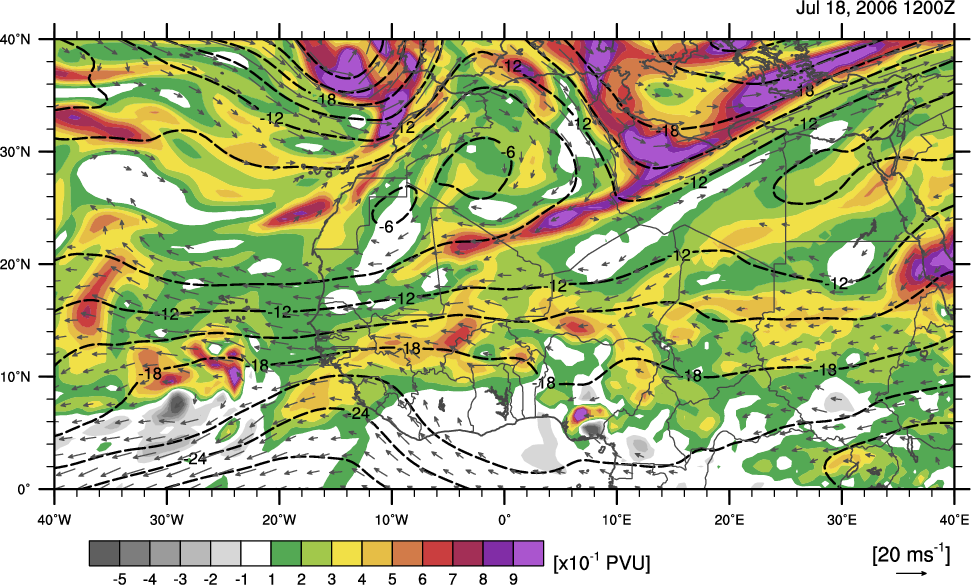 400 hPa PV, Streamfunction, and Winds
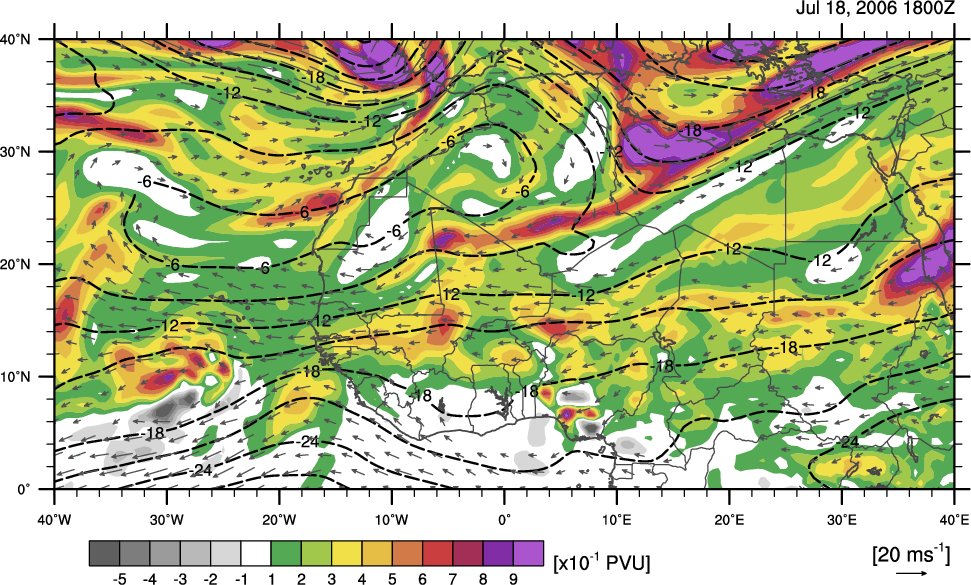 400 hPa PV, Streamfunction, and Winds
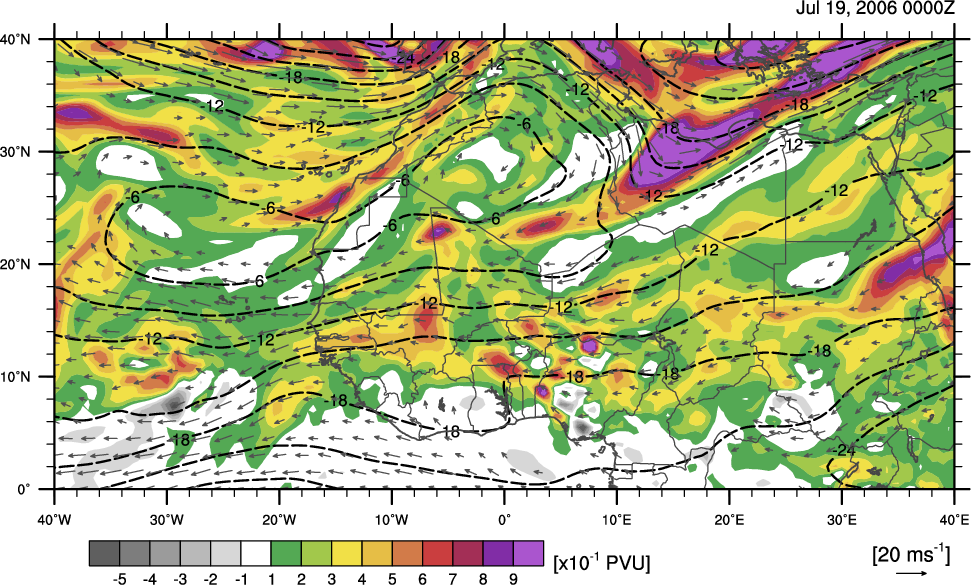 400 hPa PV, Streamfunction, and Winds
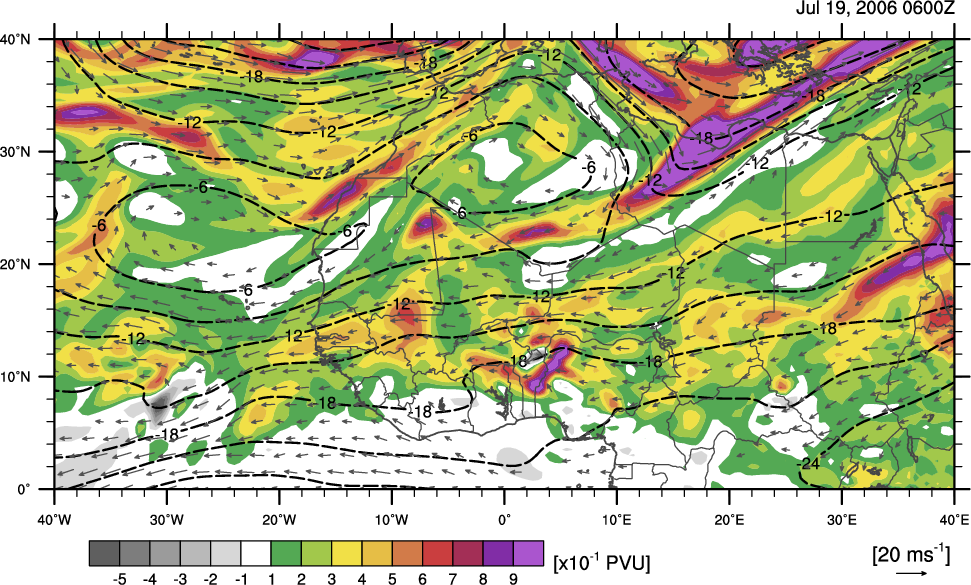 400 hPa PV, Streamfunction, and Winds
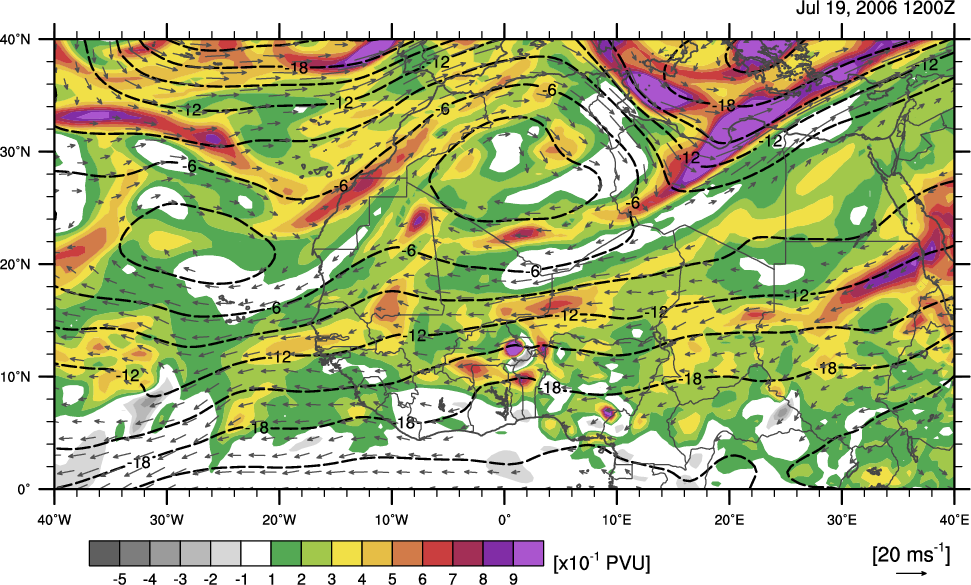 400 hPa PV, Streamfunction, and Winds
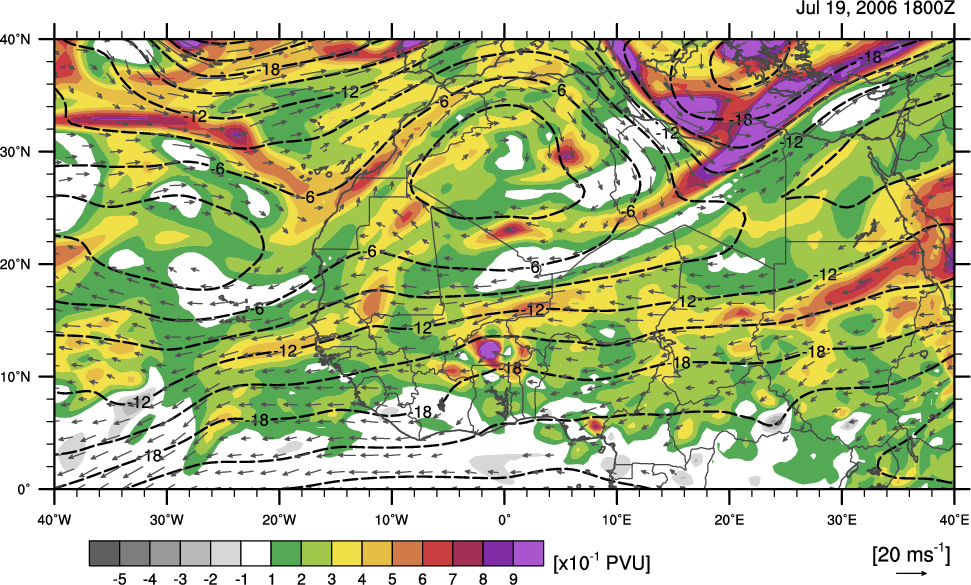 400 hPa PV, Streamfunction, and Winds
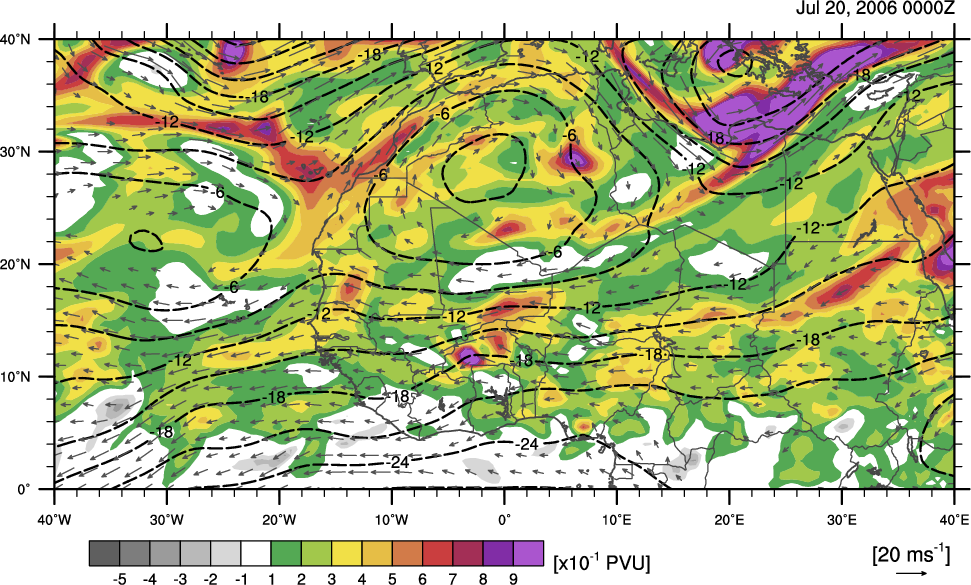 400 hPa PV, Streamfunction, and Winds
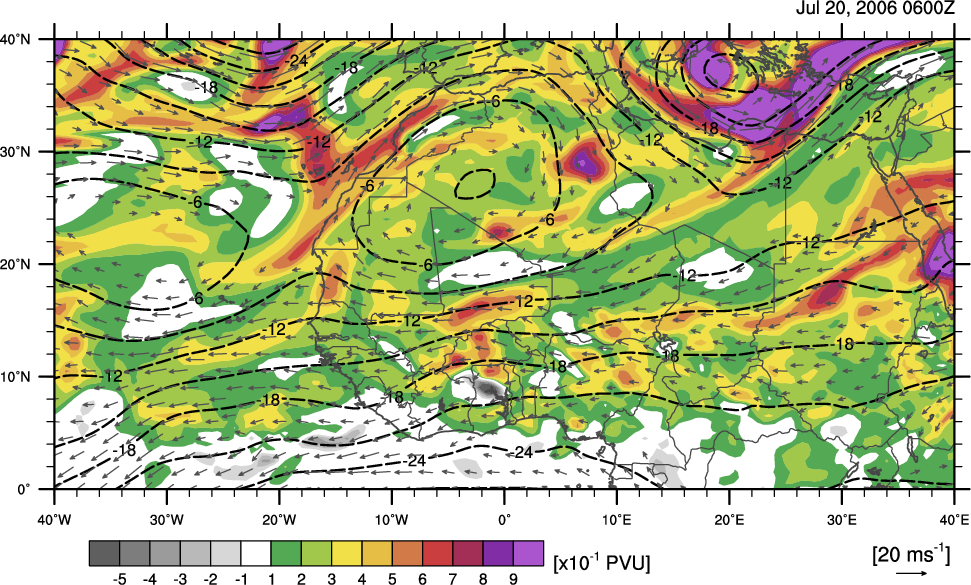 Cross-Sections
MSG False Color Dust
D
C
925 hPa θv, Vorticity, Streamfunction, and Winds
D
C
700 hPa PV, Streamfunction, and Winds
D
C
400 hPa PV, Streamfunction, and Winds
D
C
C:D Cross-Section PV and θ
C:D Cross-Section Vorticity and θ
MSG False Color Dust
C
D
925 hPa θv, Vorticity, Streamfunction, and Winds
C
D
C:D Cross-Section PV and θ
C:D Cross-Section Vorticity and θ